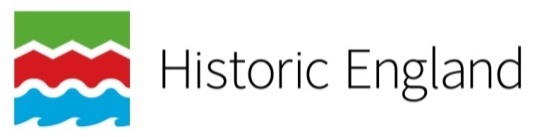 Knowing Bradford: How can buildings tell a story? 

Key Stage 2: History, Drama, English

Learning Aims and Outcomes

Pupils will:

To know more about the built environment and how it relates to the heritage and story of a place.
To raise awareness of Bradford’s industrial and cultural heritage.
To investigate why key historical sites in a local area are important.
To create opportunities for cross curricular thinking and learning relating to the local built environment.
To think about, describe and explain how we can care about historic sites in our local area and can continue to use them in the future.


This PowerPoint relates to the Teaching Activity - Knowing Bradford: How can buildings tell a story?
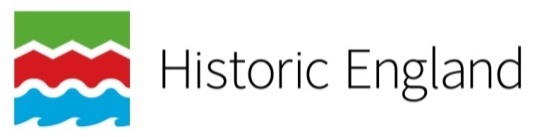 This PowerPoint supports a script  developed by Irene Lofthouse as part of the ‘Knowing Bradford’ project. The aim of the project is to explore the history of Bradford places and people with students, through the mediums of drama, literacy, art, historical enquiry and presentations.

The script is designed to be inter-active, so that when performed in schools, students are able to become one of the characters. It is also designed to enable students to perform it themselves, or to use it as a template to create their own versions.  

There is also an accompanying Activity Pack to further explore Bradford’s history, with activities linked to scenes in the script and the images in this PowerPoint.
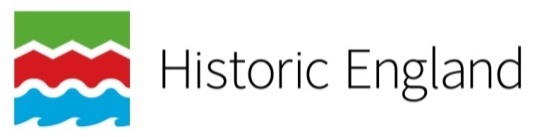 Scene 1

City Hall
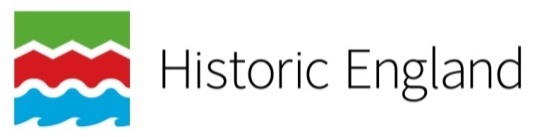 PICTURE 1
City Hall
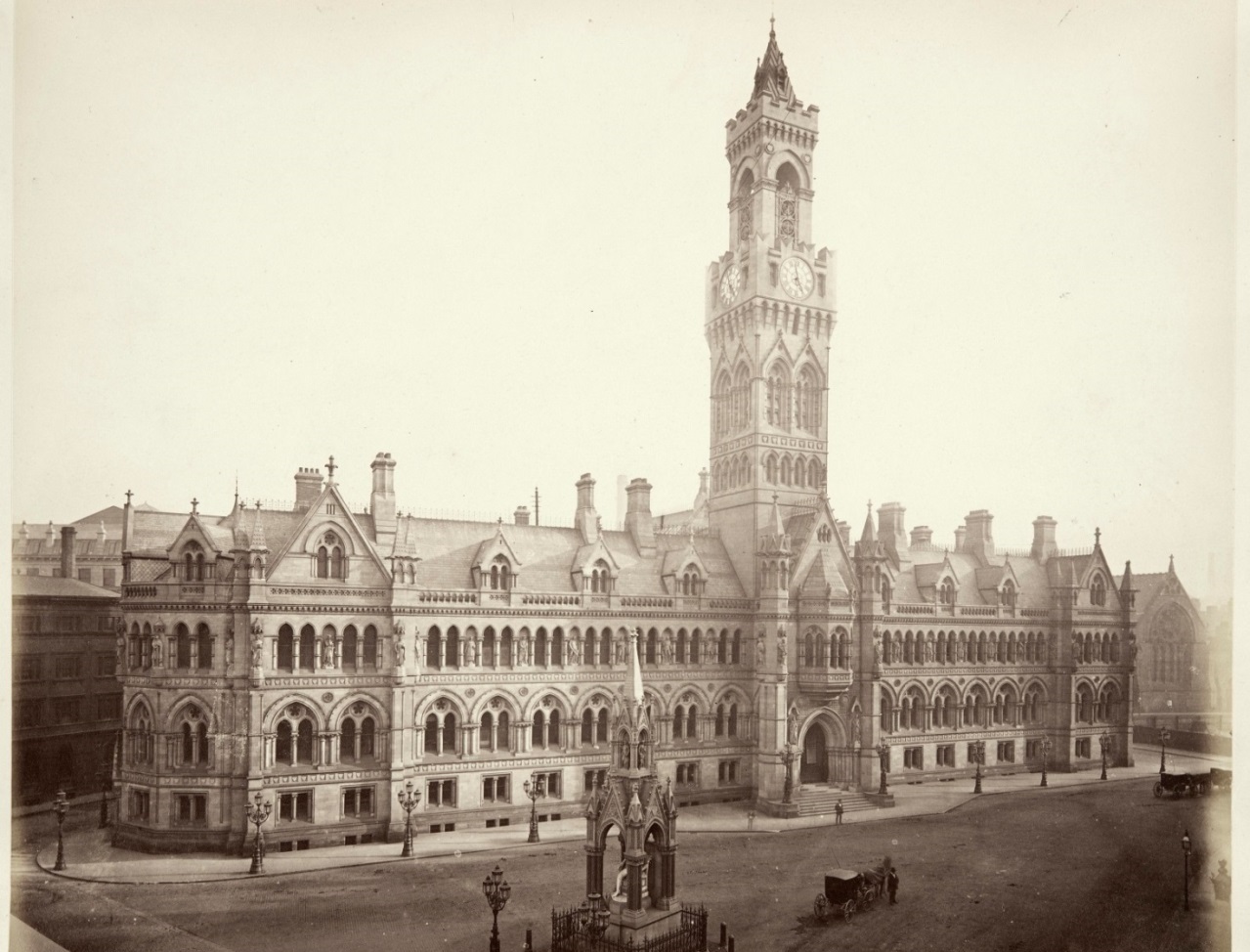 Images: © Historic England Archive  Ref:BL00866, Taken: 1875
https://historicengland.org.uk/images-books/photos/item/BL00866
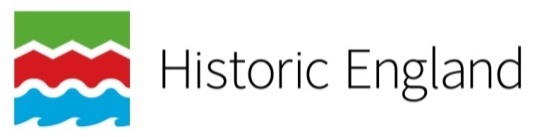 PICTURE 2 
Palacio Vecchio, Florence
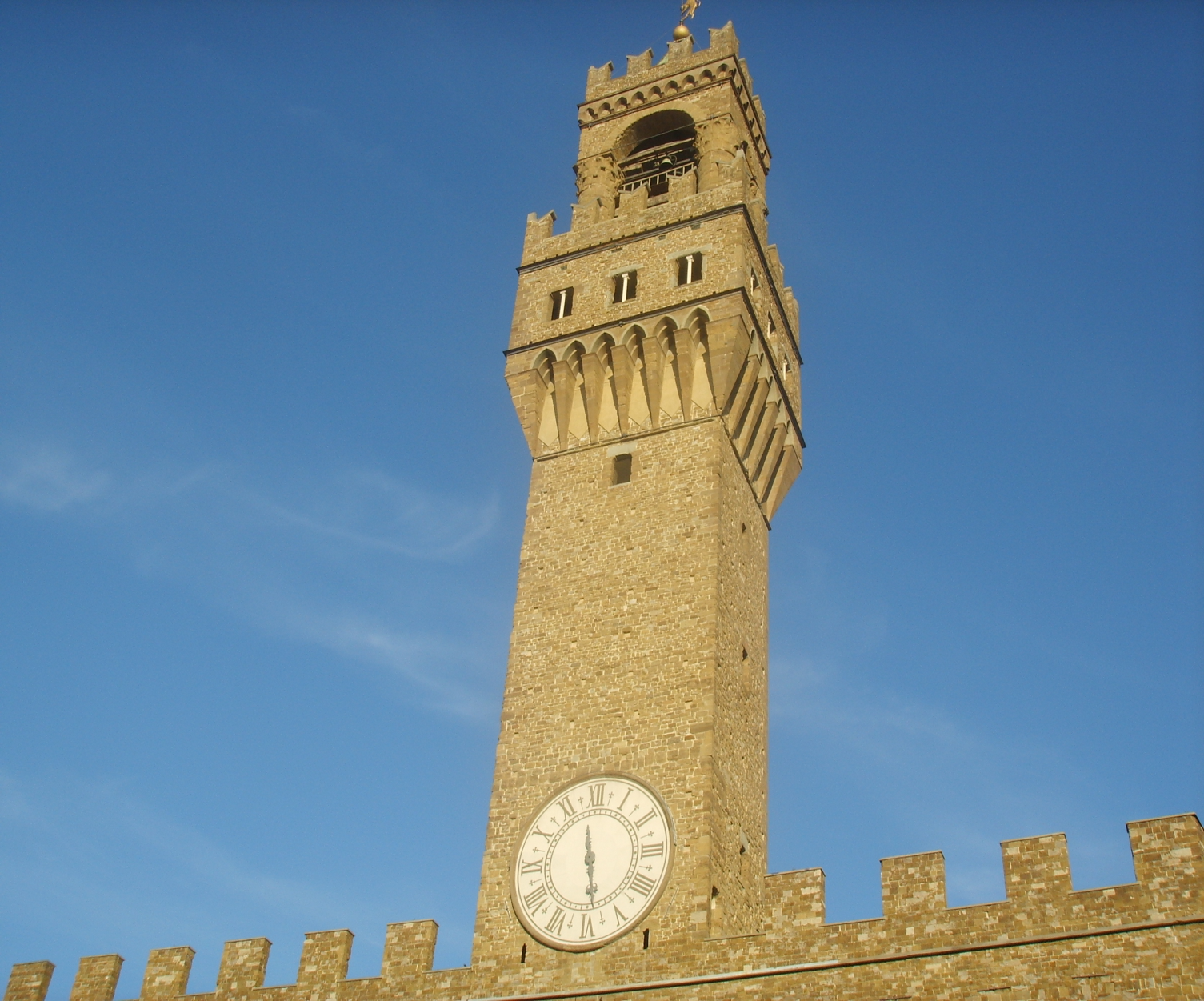 Images: © Sailko, CC BY-SA 3.0 <http://creativecommons.org/licenses/by-sa/3.0/>, via Wikimedia Commons
https://commons.wikimedia.org/wiki/File:Palazzo_vecchio,_torre_di_arnolfo.JPG
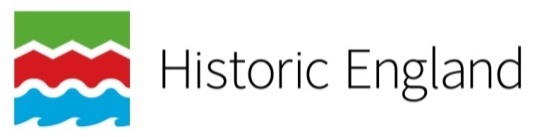 PICTURE 3 
Statues on City Hall
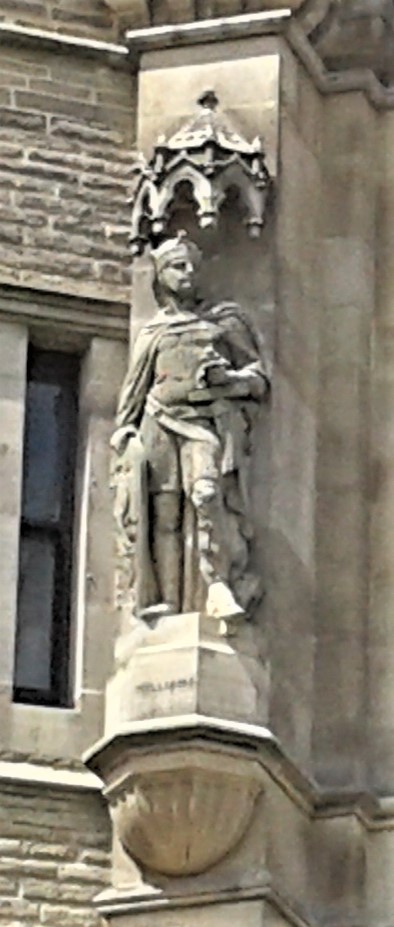 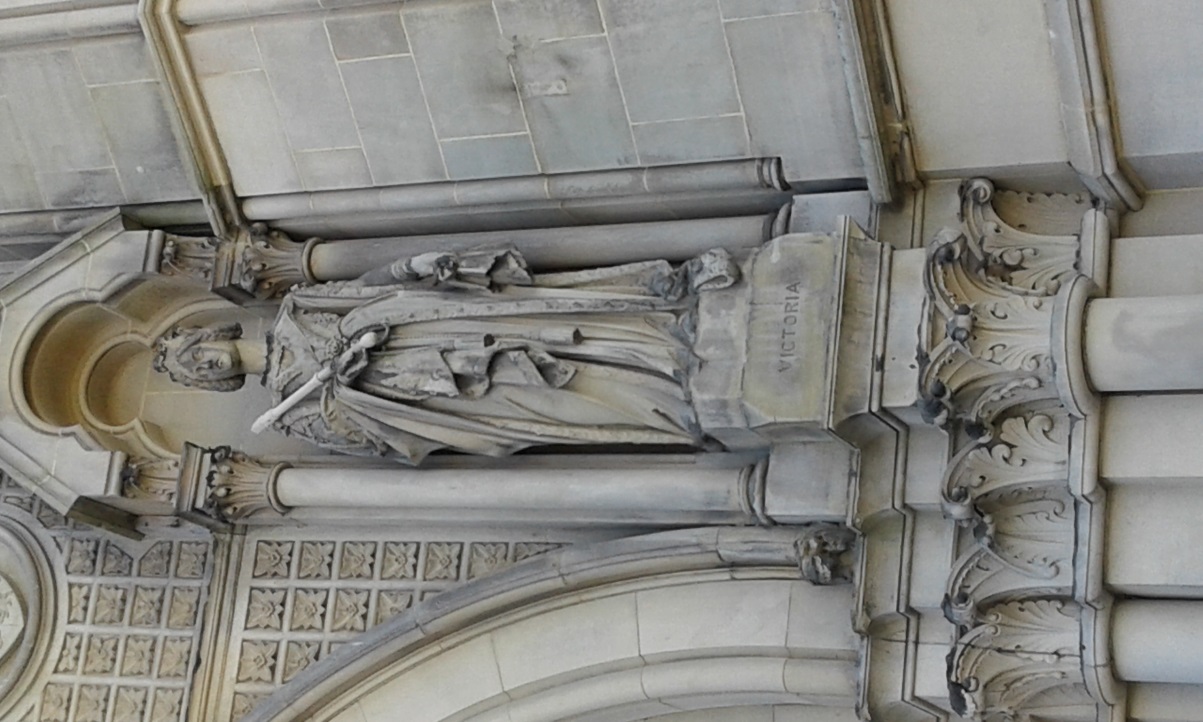 Images: © Irene Lofthouse
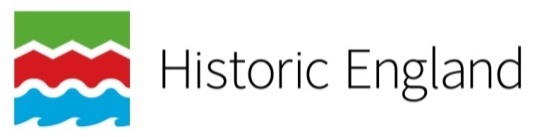 PICTURE 4 
Lord Mayor Thompson
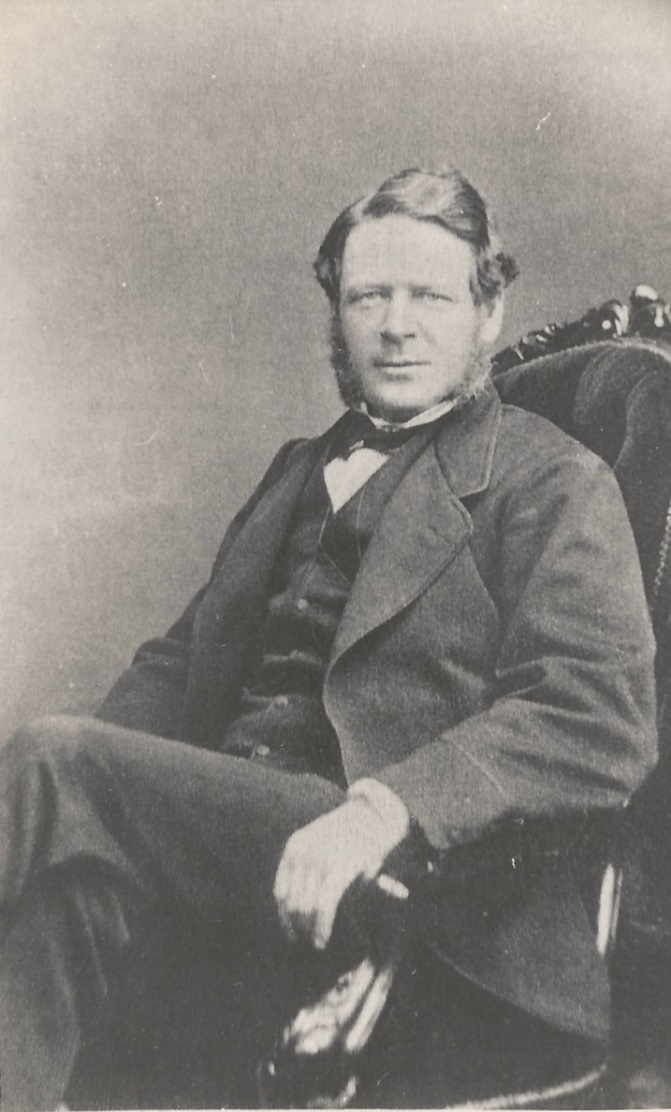 Image: © 2012 - 2020 Aireborough Historical Society
https://www.aireboroughhistoricalsociety.co.uk/yeadon/mathew-william-thompson.aspx
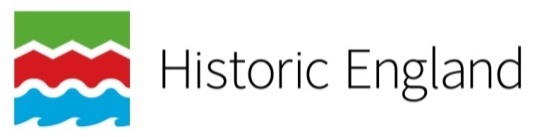 PICTURE 5 
Winston Churchill
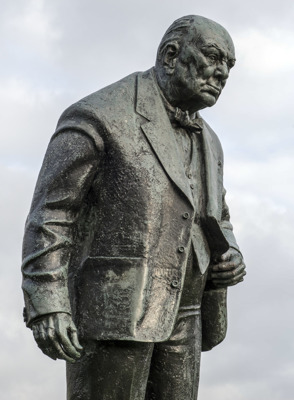 Images: © Historic England Archive  Ref:DP164321, Taken: 5 Nov 2014
https://historicengland.org.uk/images-books/photos/item/DP164321
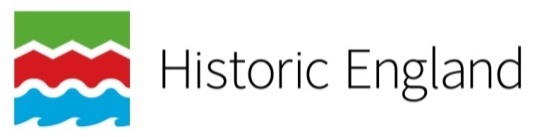 PICTURE 6 
City Park & Mirror Pool
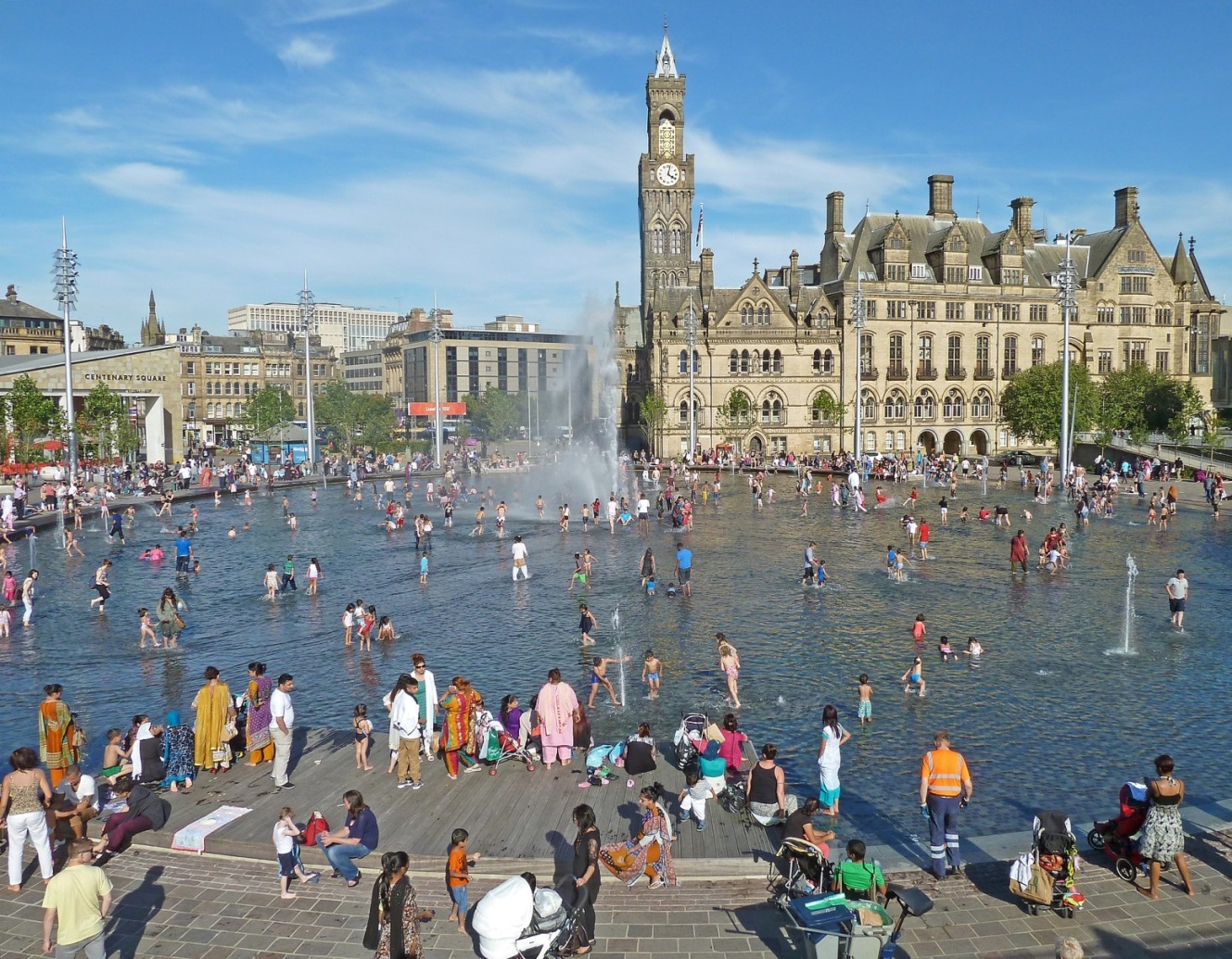 Images: © Historic England Archive  Ref:BL00866, Taken: 1875
https://historicengland.org.uk/images-books/photos/item/BL00866
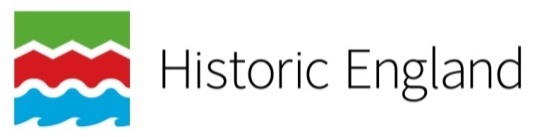 TASK
City Hall Re-cap
What names and facts can you remember from City Hall?


Here are some questions that you could do in pairs.


Some answers can be written in your own words.


Some questions need factual answers.
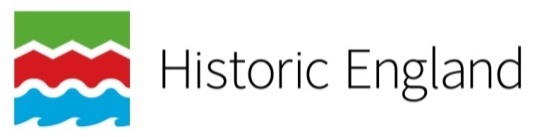 TASK
City Hall Re-cap
1. How tall is the City Hall tower?

2. What does a Lord Mayor do?

3. How many statues are there on City Hall? 15    25    35	

4. Name two TV shows which have been filmed there:
	a)
	b)

5. Where can you find fountains nearby?

6. How old is City Hall?   146 years    116 years    106 years
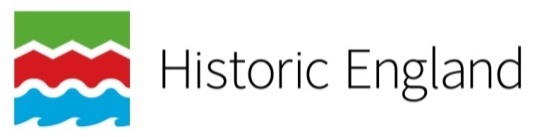 TASK
City Hall Re-cap
7. What is the name of someone who designs buildings?

8. Of the thirteen bells, one is very heavy. What weight is it?  	7 tons		17 tons	27 tons	

9. Where was the stone for the statues quarried?
	a) Bolton Quarries
	b) Cliff Wood Quarries
	c) Canal Road Quarries

10. How many Lord Mayors have there been at City Hall?
		 75  	115 	150
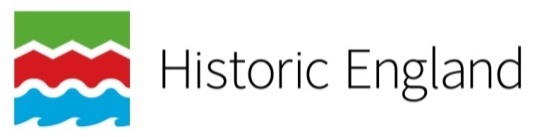 Scene 2

Alhambra Theatre
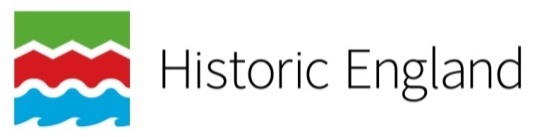 PICTURE 7 
The Alhambra
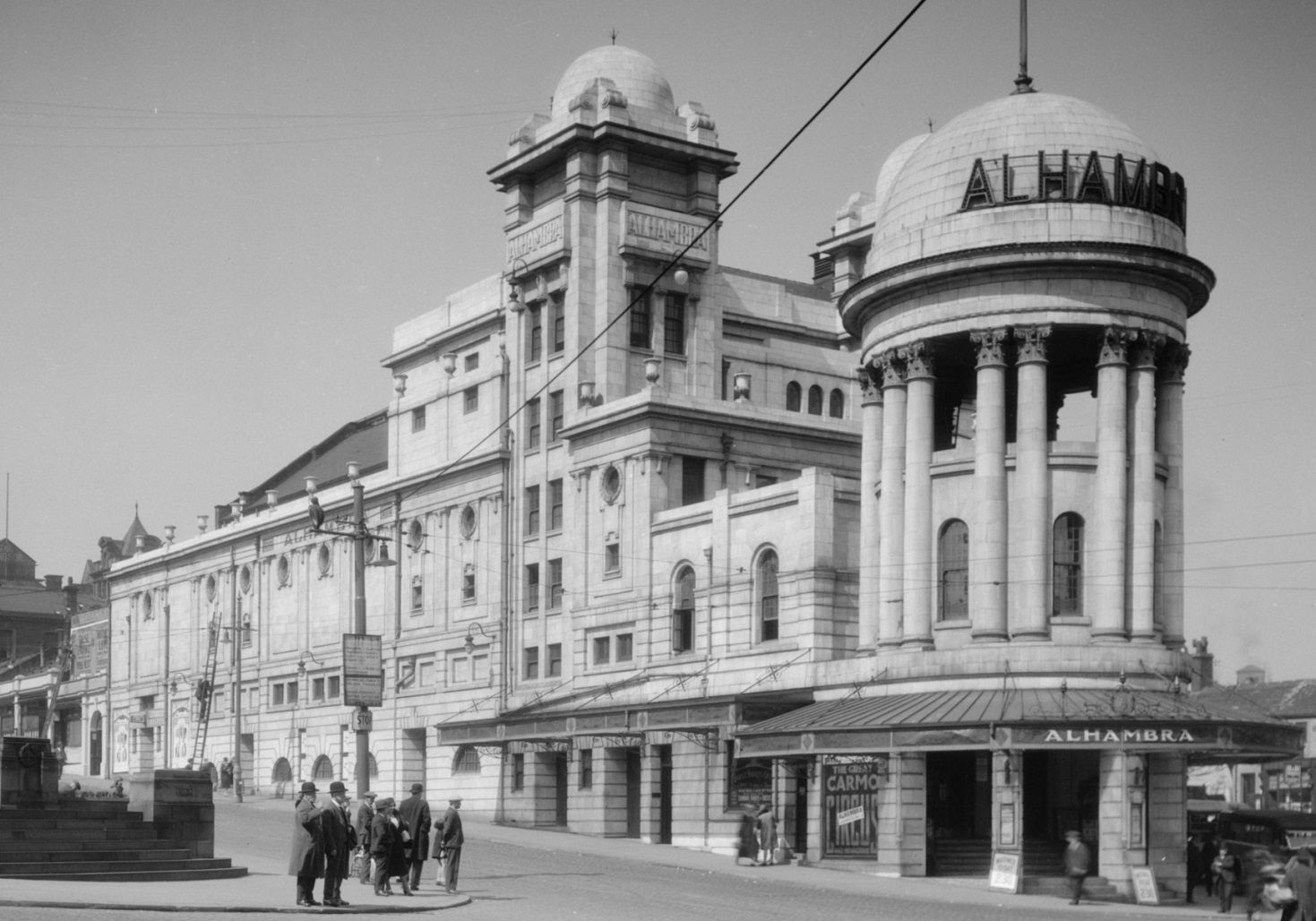 Images: © Historic England Archive  Ref:WSA01/01/G0410, Taken: 1925-1950
https://historicengland.org.uk/images-books/photos/item/WSA01/01/G0410
[Speaker Notes: Images: © Historic England Archive  Ref:BL00866, Taken: 1875
https://historicengland.org.uk/images-books/photos/item/BL00866]
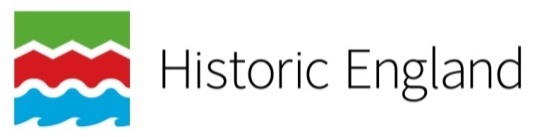 PICTURE 8 
The Alhambra, Spain
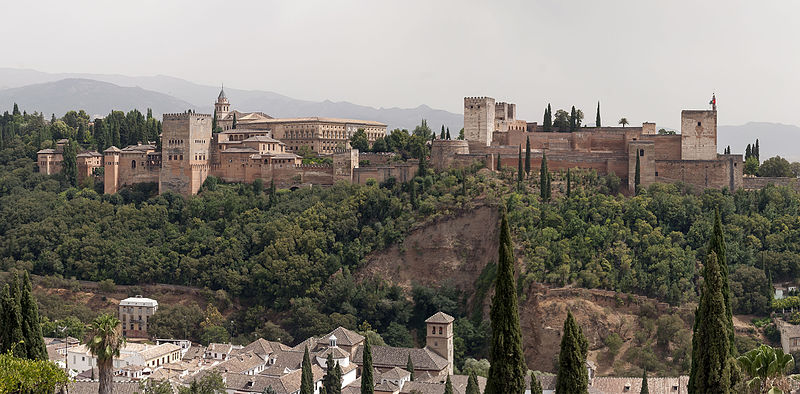 Images: © Mgimelfarb, CC BY-SA 4.0 <https://creativecommons.org/licenses/by-sa/4.0>, via Wikimedia Commons
https://commons.wikimedia.org/wiki/File:Alhambra_Granada_Spain.jpg
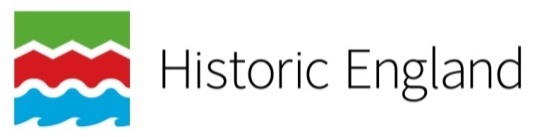 PICTURE 9 
Francis Laidler
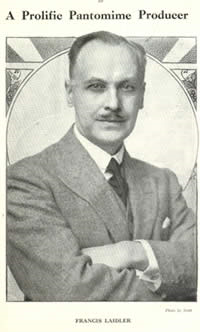 Images: Source: http://its-behind-you.com/francislaidler.html
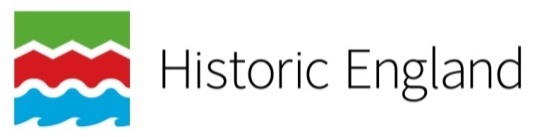 PICTURE 10 
Past Panto Programme
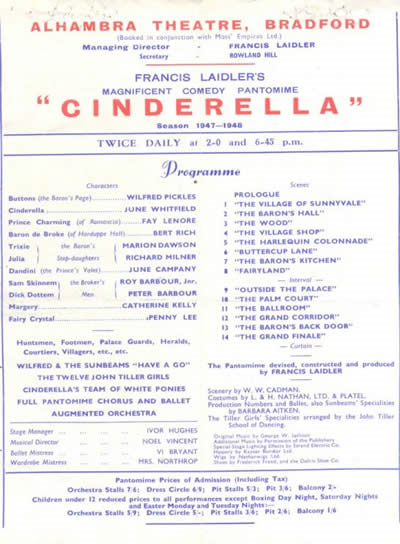 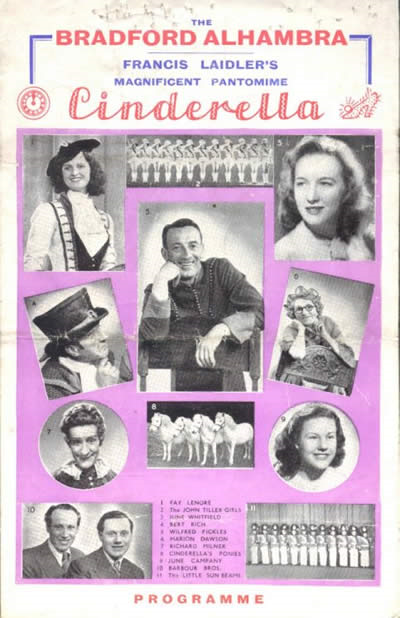 Images: Source: http://its-behind-you.com/francislaidler.html
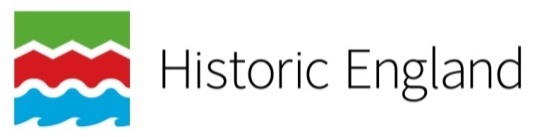 PICTURE 11 
Sunbeams
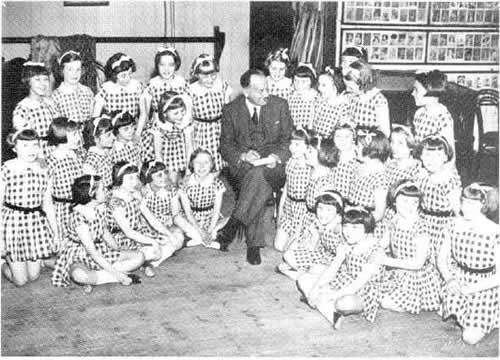 Images: Source: http://www.its-behind-you.com/chorus.html
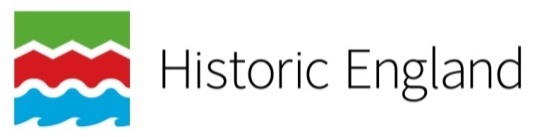 PICTURE 12 
The Dresser
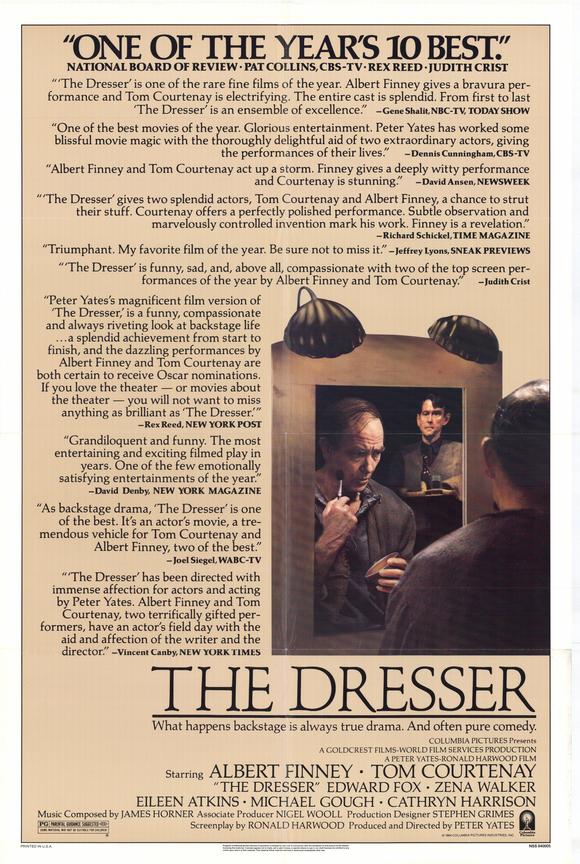 Images: https://www.joblo.com/movie-posters/1983/the-dresser/image-25423
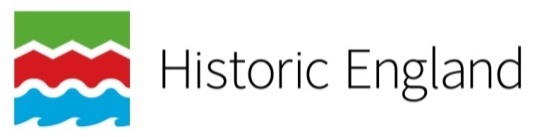 PICTURE 13 
Bradford Singers
Kiki Dee
Kimberley Walsh
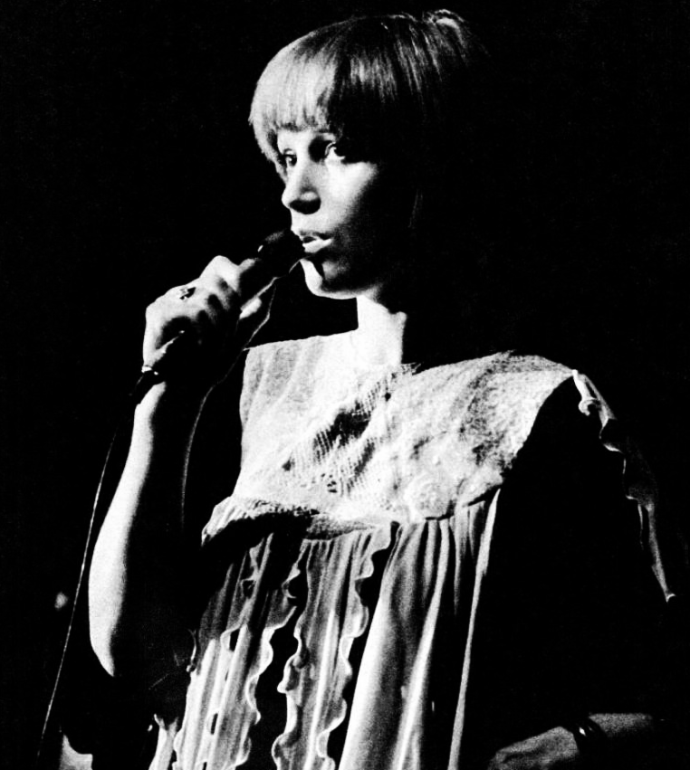 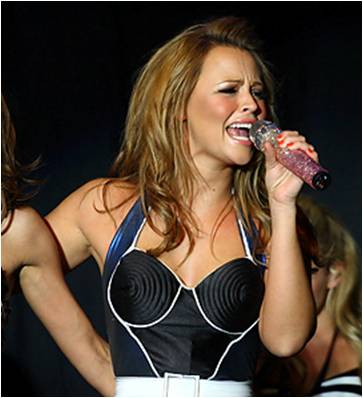 Images: Image: © SATURDAYmight., CC BY 3.0 <https://creativecommons.org/licenses/by/3.0>, via Wikimedia Commons https://commons.wikimedia.org/wiki/File:Kimberley_Walsh_2008.jpg  
© MCA Records, Public domain, via Wikimedia Commons https://commons.wikimedia.org/wiki/File:Kiki_Dee_(1974).png
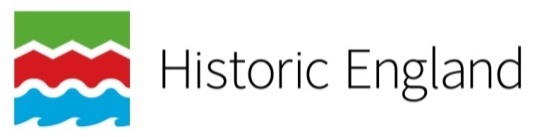 TASK
Alhambra Re-cap
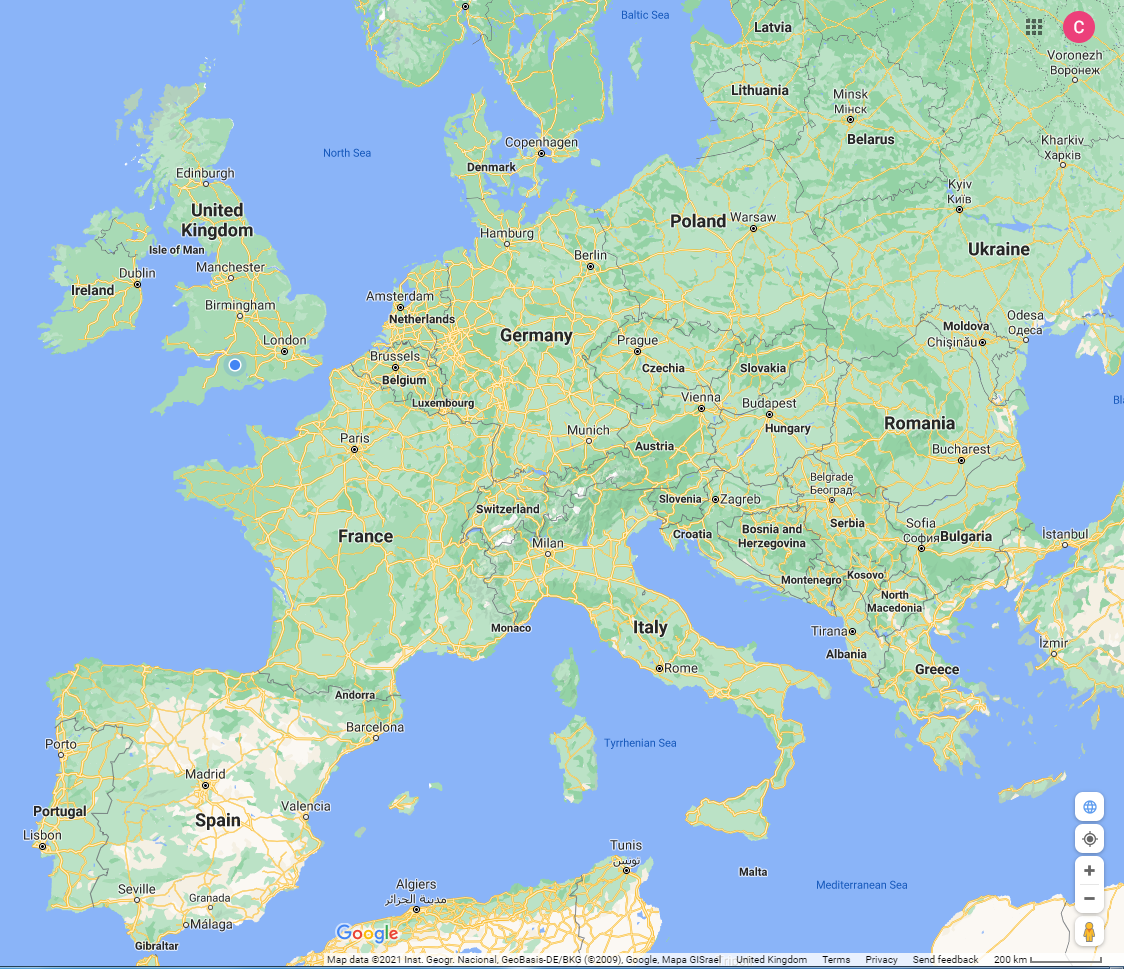 Use an online map to find Spain. Then find Granada. 

Circle it, like this:

This is where the palace that gave it’s name to the Alhambra Theatre can be visited.

Then find Bradford and circle  it too.

Now draw a line to connect them.
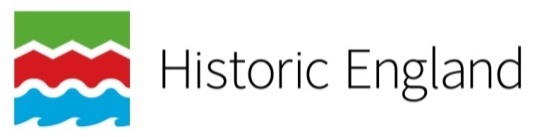 TASK
Alhambra Re-cap
Who and what can you remember from The Alhambra?

Can you match the names and statements together?

Here’s an example:


Mr Chadwick   					Architect

Now have a go at the list on the next slide.
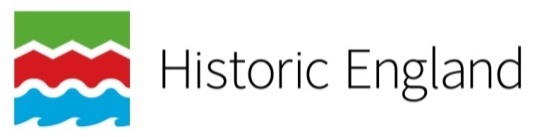 TASK
Alhambra Re-cap
Name					Statement
								
Mr Laidler				Music Hall song
								
Sunbeams				A singer from Bradford
								
Mr Watson				A city in Spain
								
Kiki Dee					First opened in 1980s

‘Moving pictures’				Cost £20, 000
								
Alhambra Theatre				Architect
								
Billy Pearce				Owner of the Alhambra Theatre
								
Henery the Eighth			Is in many Pantos
								
Granada					Dance and sing
								
Science Museum				First shown 1914
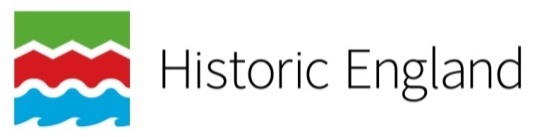 Scene 3

The Midland Hotel
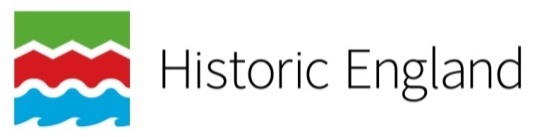 PICTURE 14 
Midland Hotel
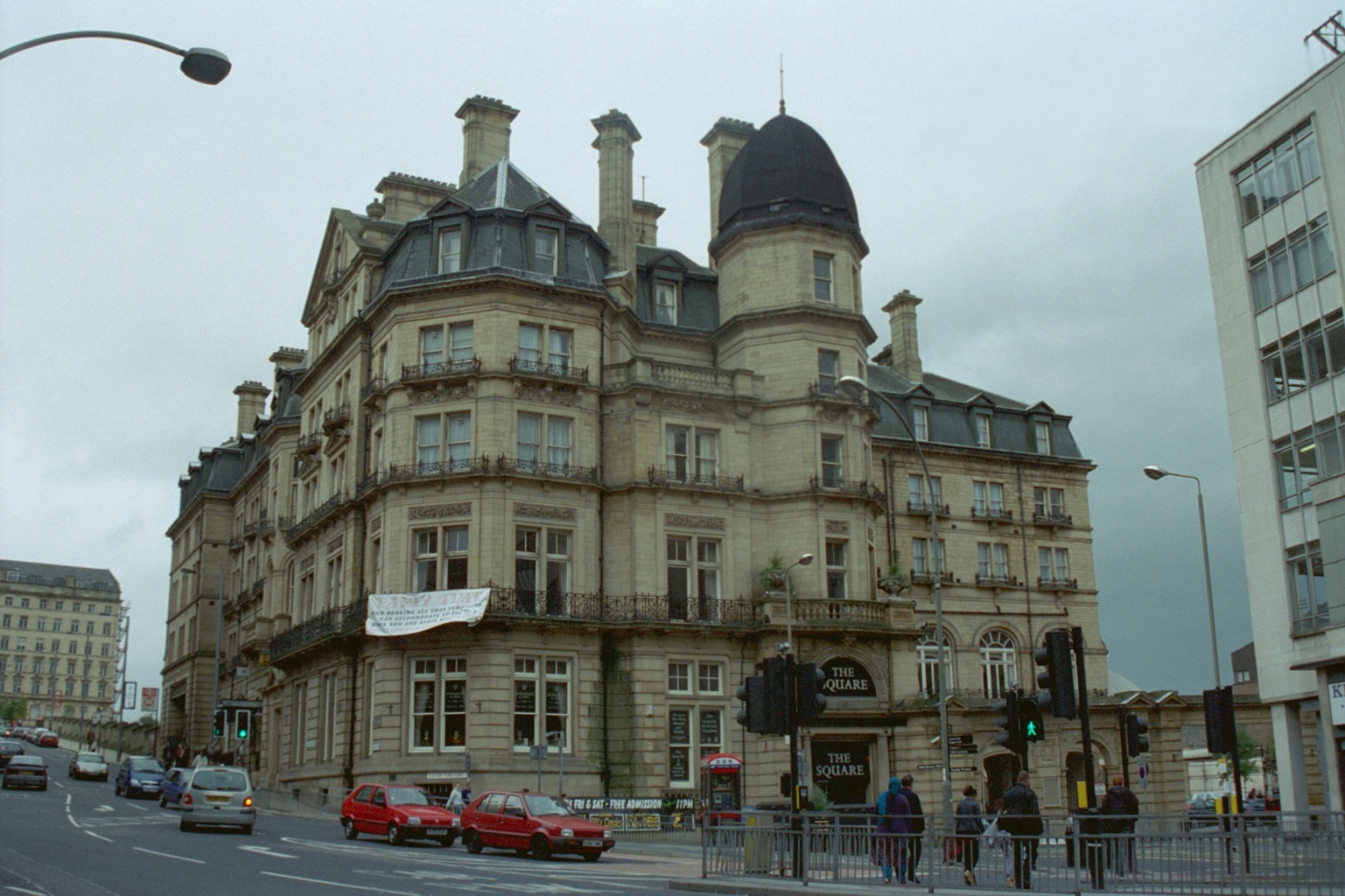 Images: ©  IoE Mr Martin Palliser. Source Historic England Archive Ref:IOE01/05665/29, Taken: 25 Oct 2001
https://historicengland.org.uk/images-books/photos/item/IOE01/05665/29
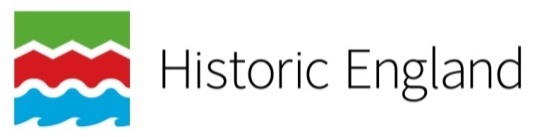 PICTURE 15 
Henry Irving
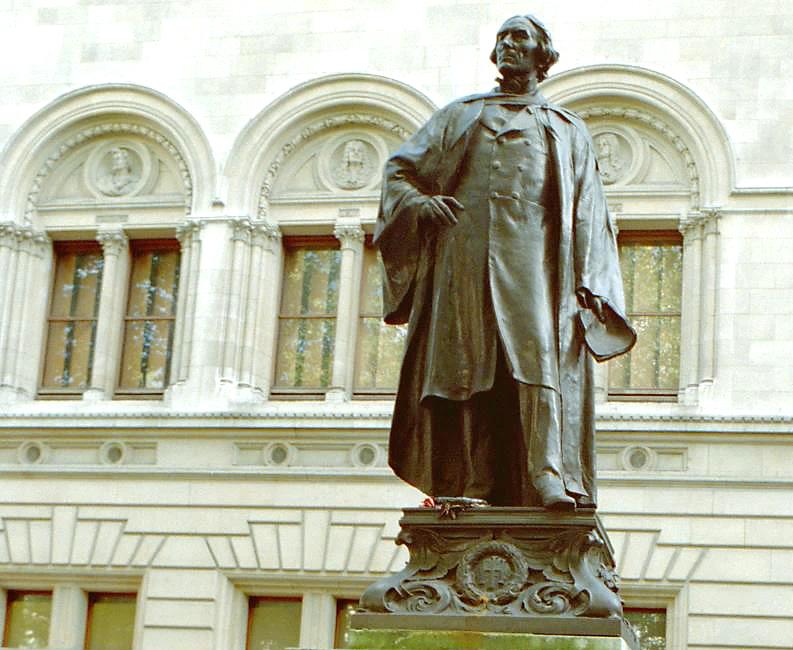 Images: ©  IoE Mrs Marion Davies. Source Historic England Archive Ref:IOE01/02577/20, Taken: 17 Oct 2000
https://historicengland.org.uk/images-books/photos/item/IOE01/02577/20
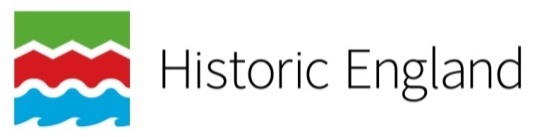 PICTURE 16 
Henry Irving
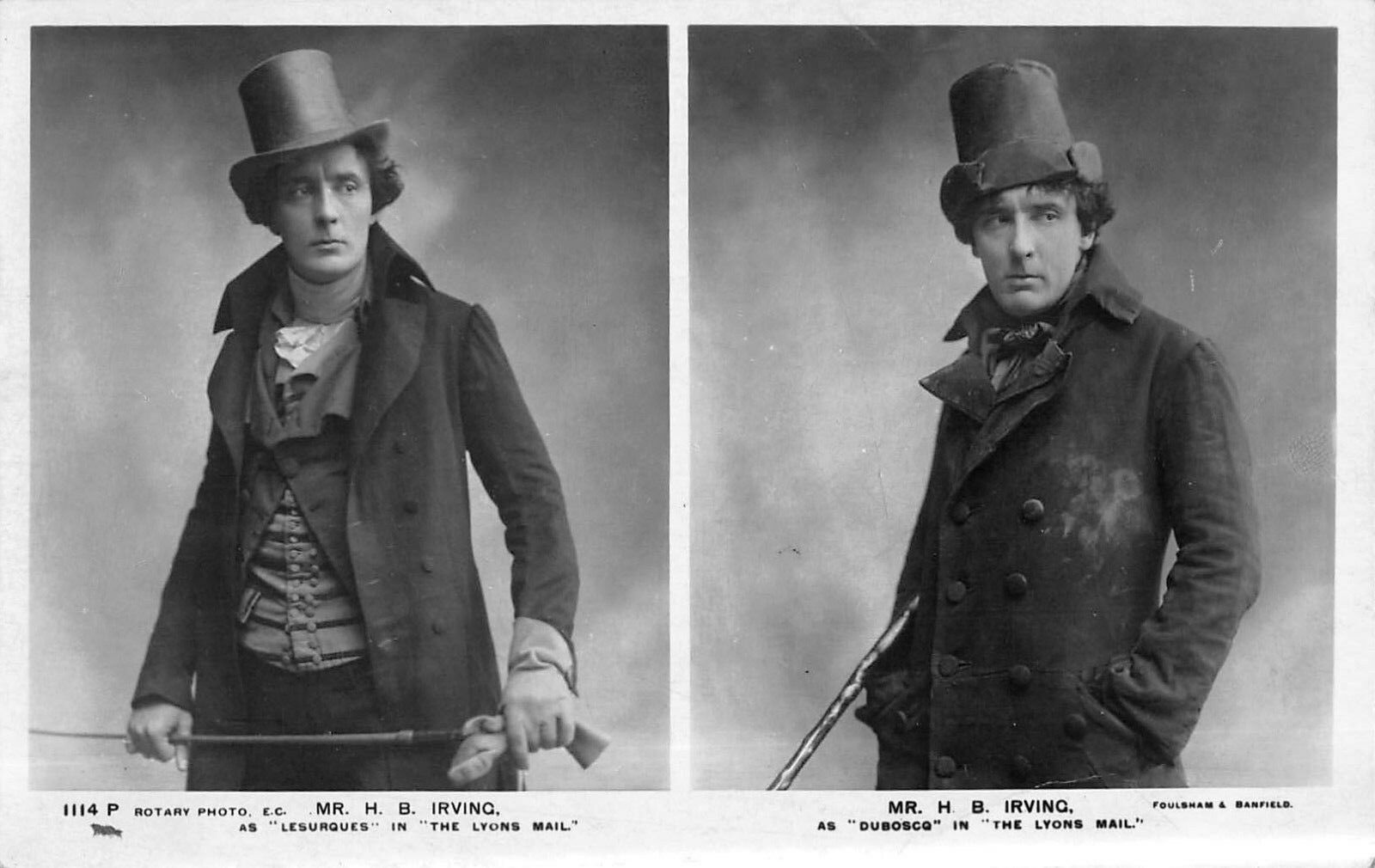 Images: © Foulsham & Banfield (1906), Public domain, via Wikimedia Commons
https://commons.wikimedia.org/wiki/File:H_B_Irving_Lyons_Mail.jpg
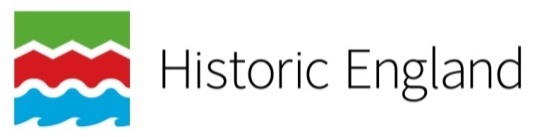 PICTURE 17 
Laurel and Hardy
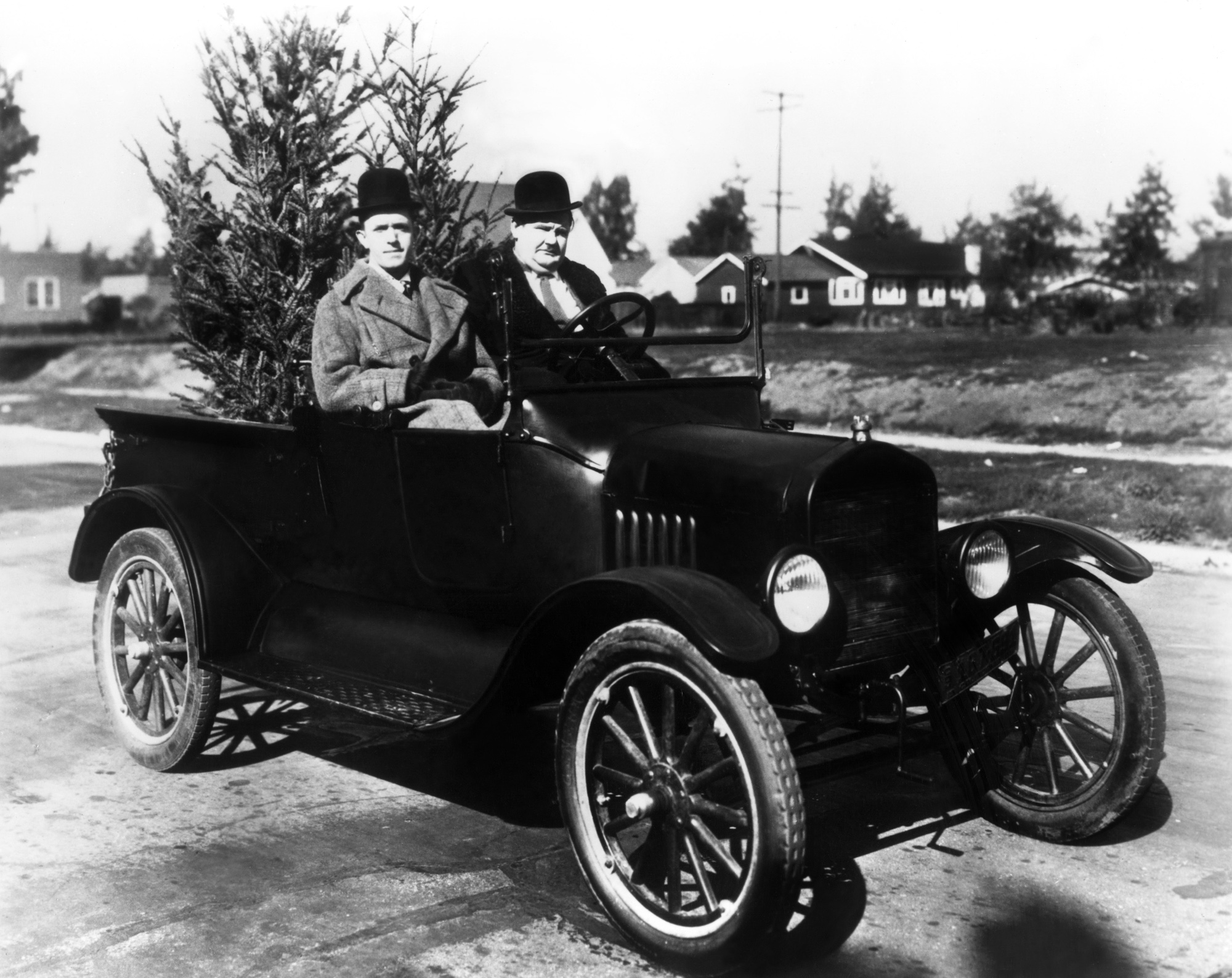 Images: Insomnia Cured Here, CC BY-SA 2.0 <https://creativecommons.org/licenses/by-sa/2.0>, via Wikimedia Commons https://commons.wikimedia.org/wiki/File:Laurel_%26_Hardy_in_Big_Business_(1929).jpg
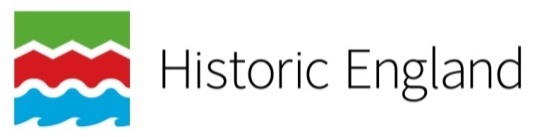 PICTURE 18 
The Beatles
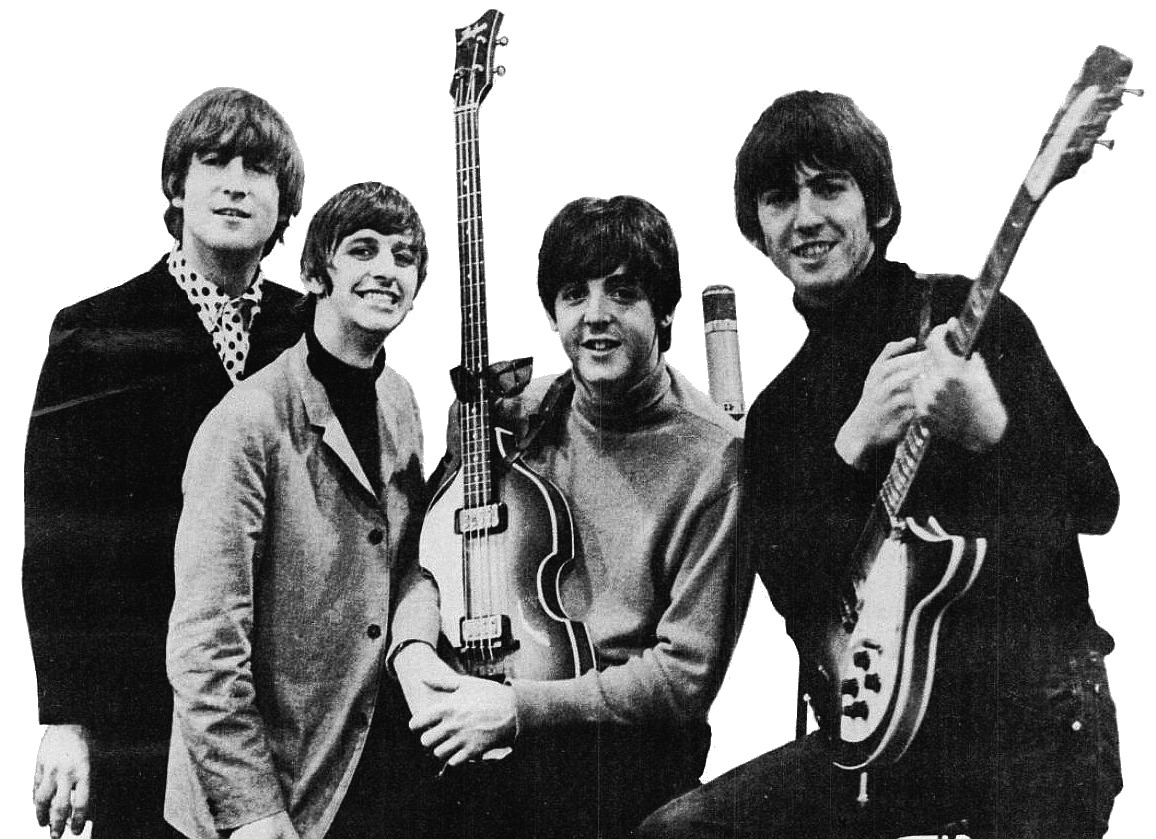 Images: EMI., Public domain, via Wikimedia Commons
https://commons.wikimedia.org/wiki/File:Beatles_ad_1965_just_the_beatles_crop.jpg
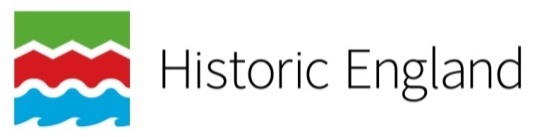 Scene 4

Bradford Playhouse
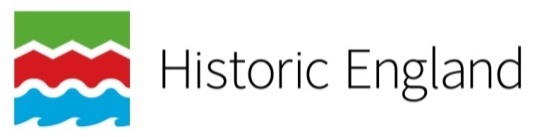 PICTURE 19 
Bradford Playhouse
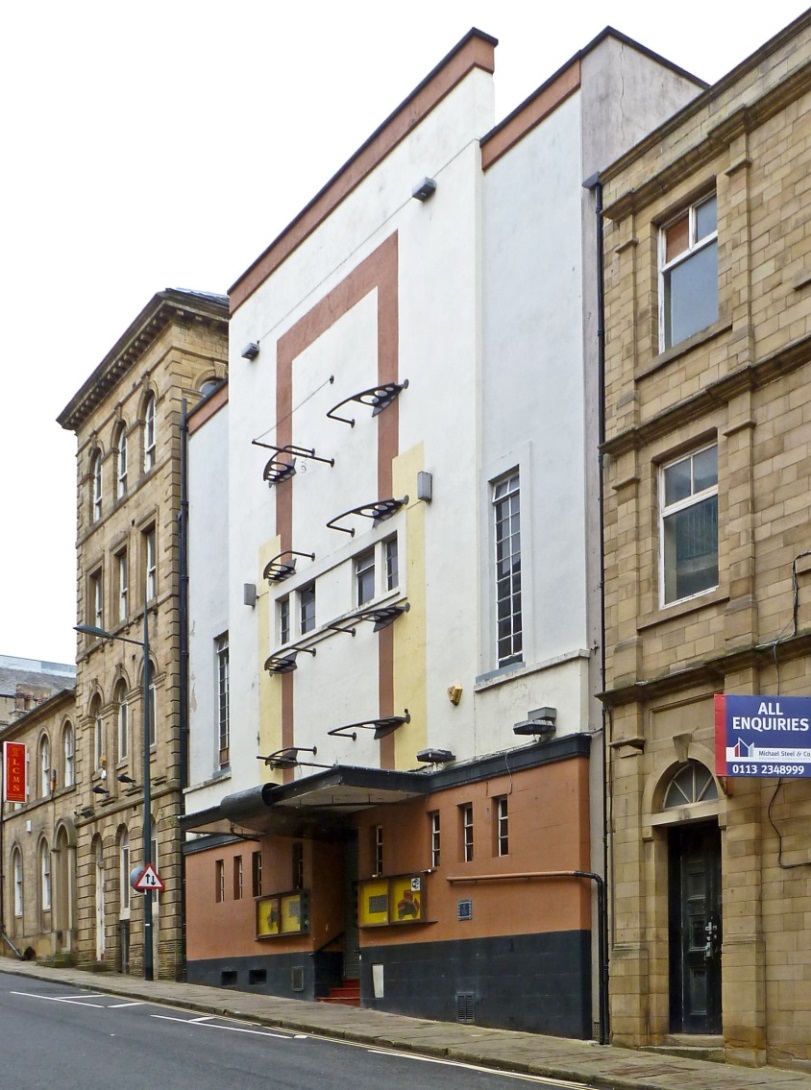 Image: © Tim Green from Bradford, CC BY 2.0 <https://creativecommons.org/licenses/by/2.0>, via Wikimedia Commons https://commons.wikimedia.org/wiki/File:Bradford_Playhouse_(7222490672).jpg
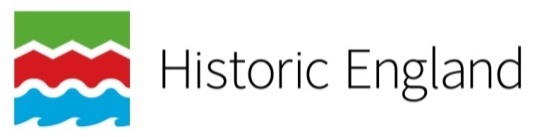 PICTURE 20 
JB Priestley
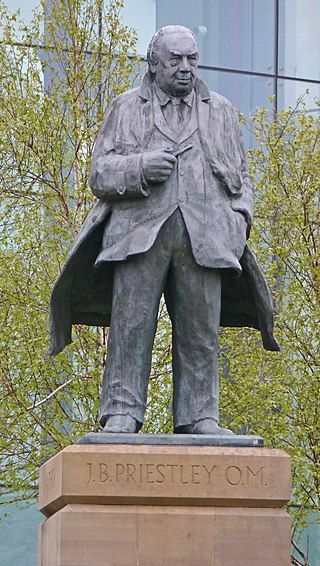 Image: © Tim Green from Bradford, CC BY 2.0 <https://creativecommons.org/licenses/by/2.0>, via Wikimedia Commons
https://commons.wikimedia.org/wiki/File:Statue_of_JB_Priestley_in_Bradford.jpg
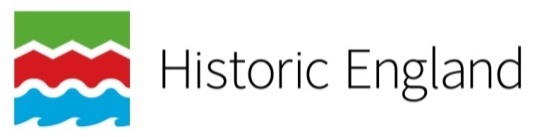 PICTURE 21 
Plaque for Independent Labour Party
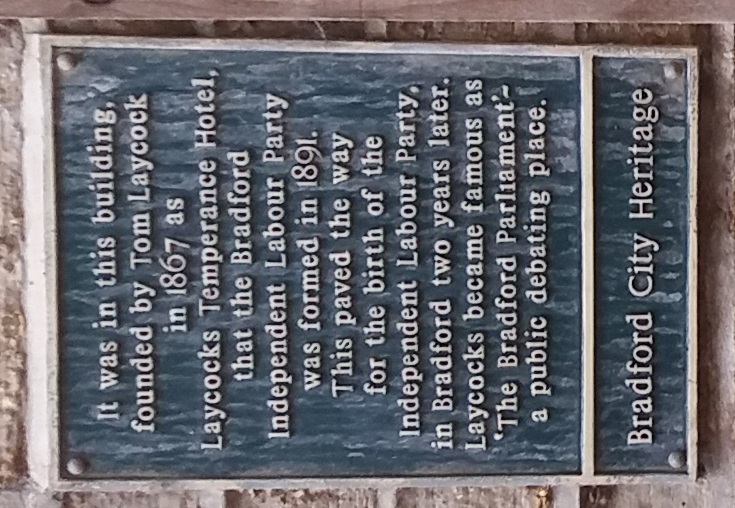 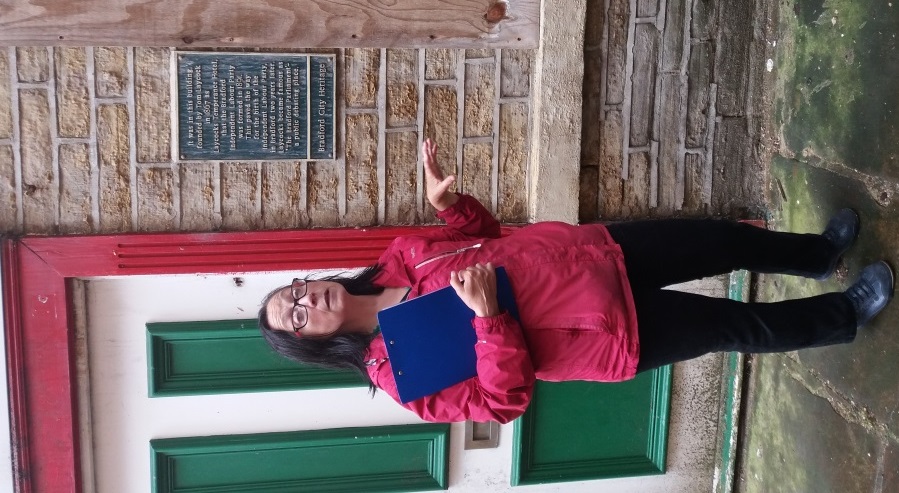 Images: © Irene Lofthouse
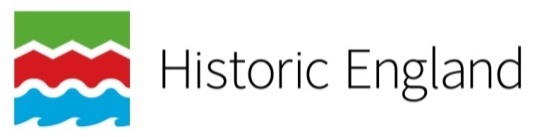 PICTURE 22 
Barbara Castle
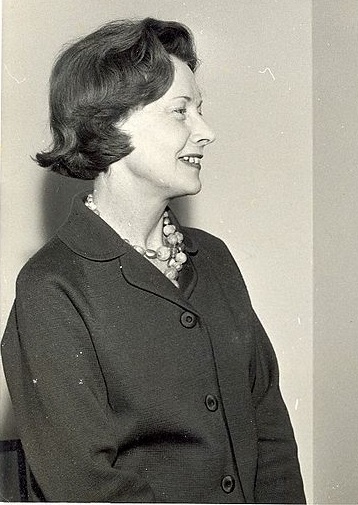 Image: © National Archives of Malawi, CC BY-SA 4.0 <https://creativecommons.org/licenses/by-sa/4.0>, via Wikimedia Commons https://commons.wikimedia.org/wiki/File:Mme_Barbara_Castle,_Ministre_britannique_du_d%C3%A9veloppement_outre-mer.jpg
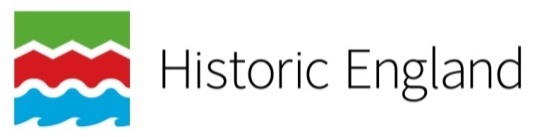 PICTURE 23 
Little Germany
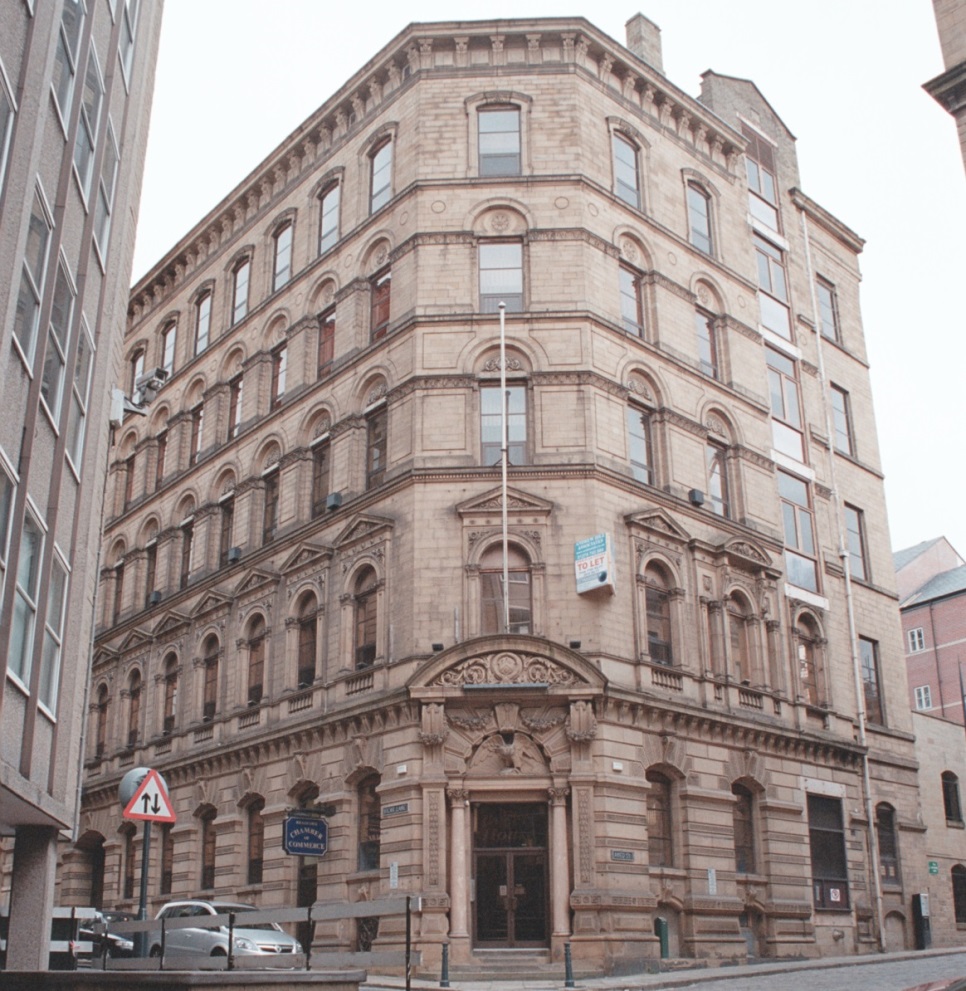 Image: © IoE Mr Nigel Wood. Source Historic England Archive Ref: IOE01/16978/04, Taken: 1 Nov 2007
https://historicengland.org.uk/images-books/photos/item/IOE01/16978/04
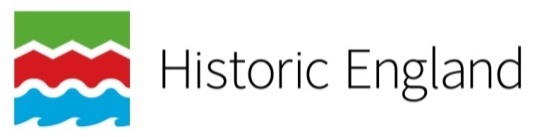 Scene 5

Wool Exchange 
and Salts Mill
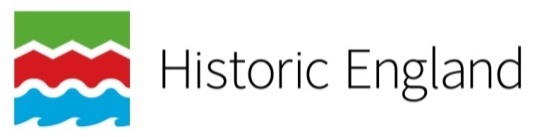 PICTURE 24 
The Wool Exchange
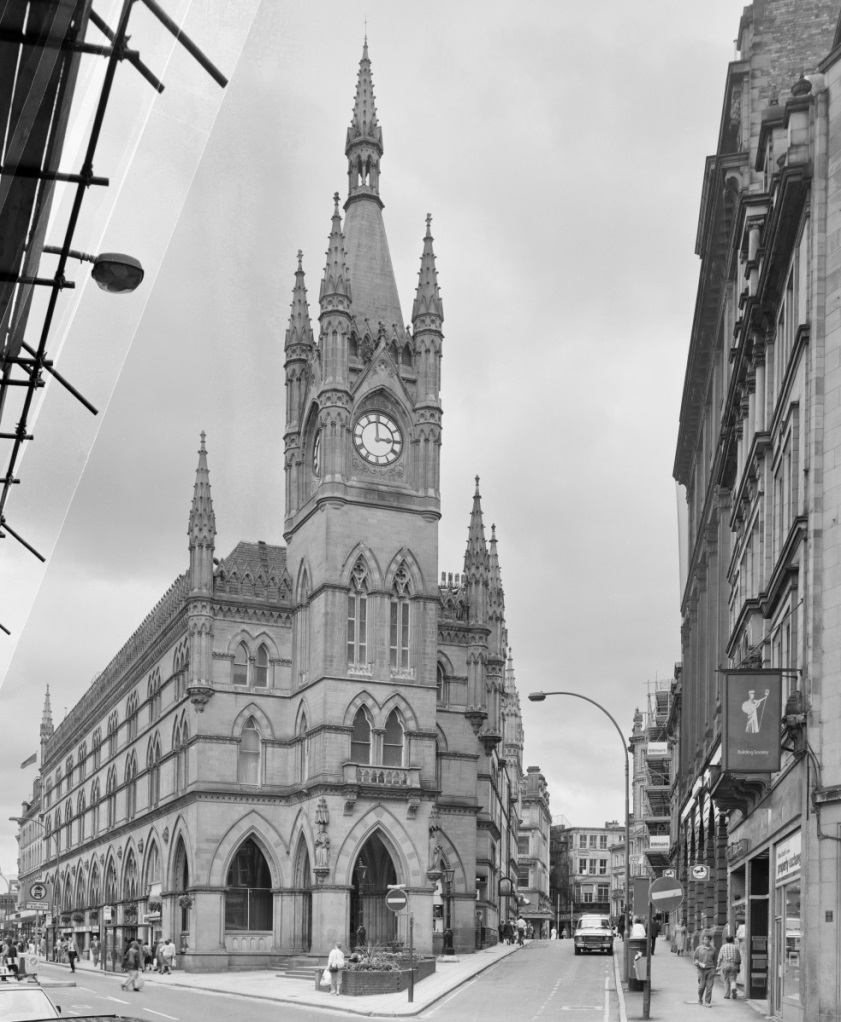 Image: © Crown Copyright. Historic England Archive Ref: BB89/01721, Taken: Aug 1988
https://historicengland.org.uk/images-books/photos/item/BB89/01721
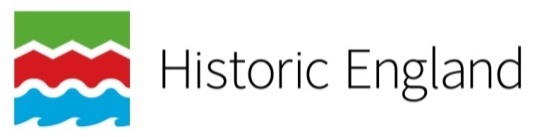 PICTURE 25 
Titus Salt
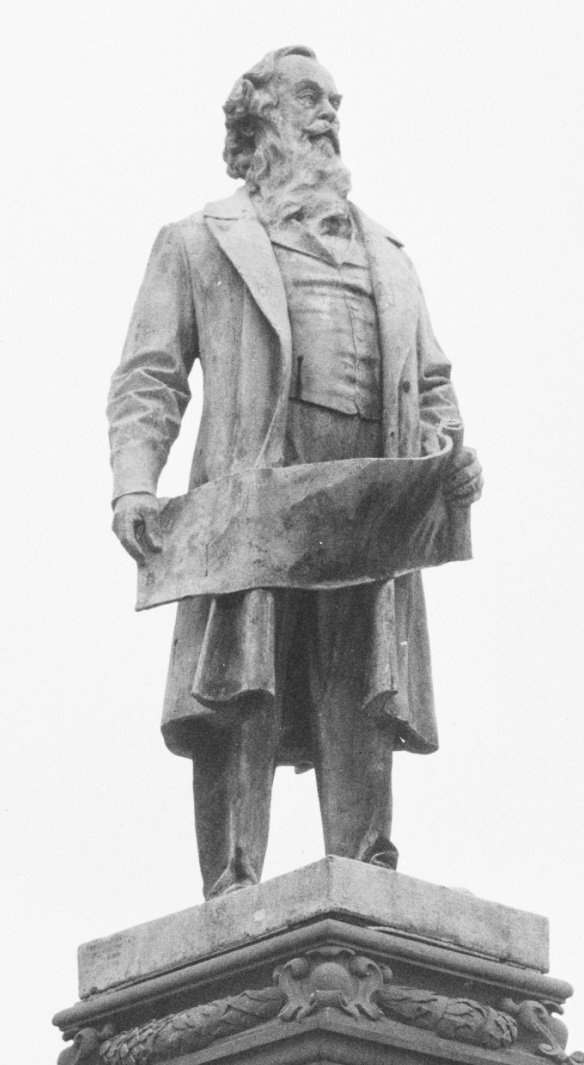 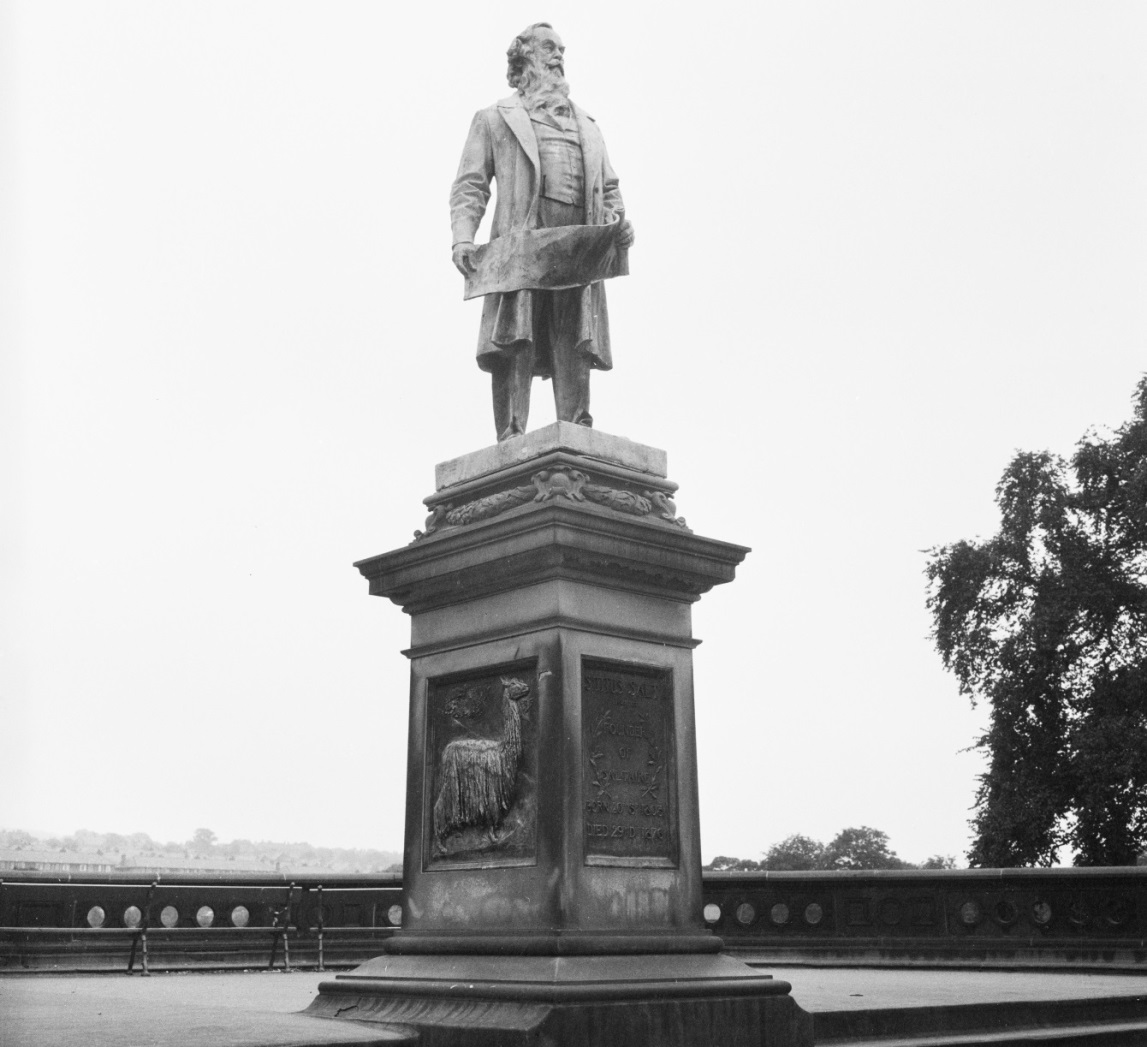 Image: © Historic England Archive Ref: DES01/01/0589, Taken: 1966 – 1974
https://historicengland.org.uk/images-books/photos/item/DES01/01/0589
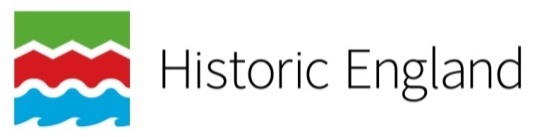 PICTURE 26 
Samuel Lister
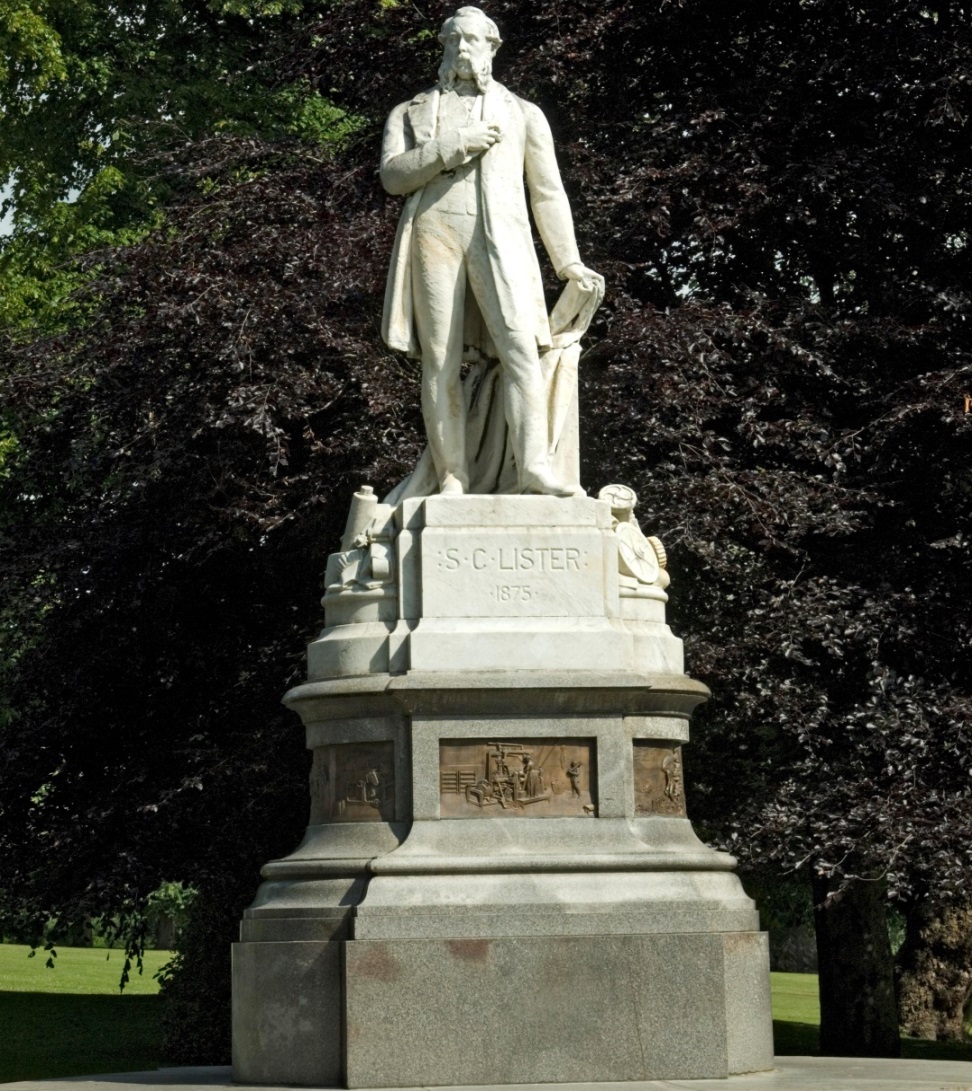 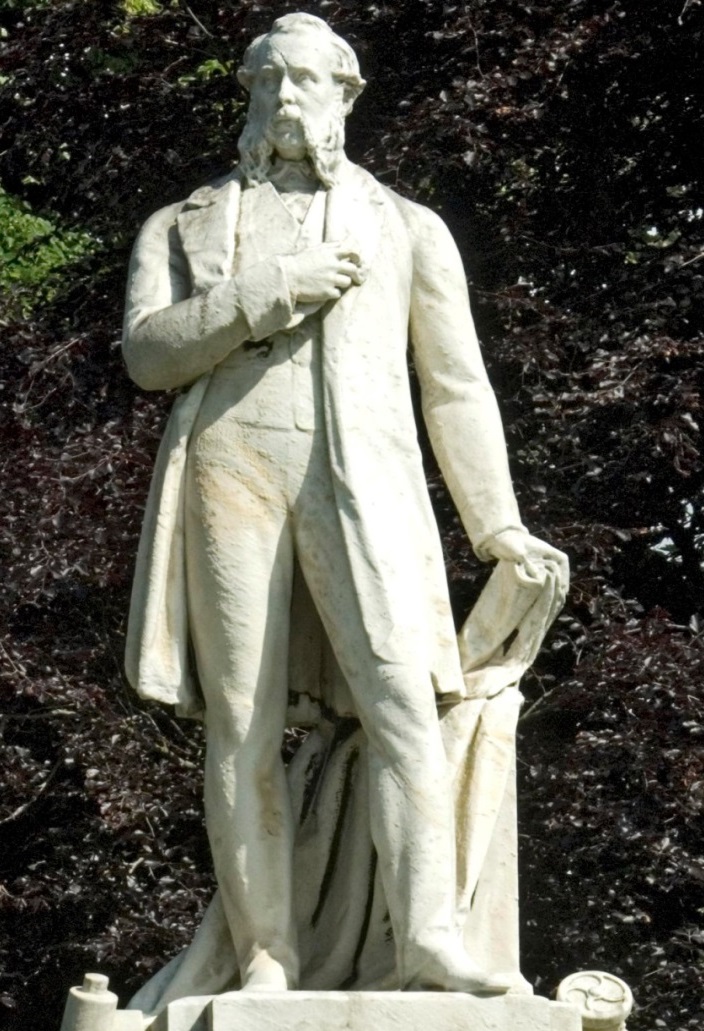 Image: © Historic England Archive Ref: DP071607, Taken: 11 Jun 2009
https://historicengland.org.uk/images-books/photos/item/DP071607
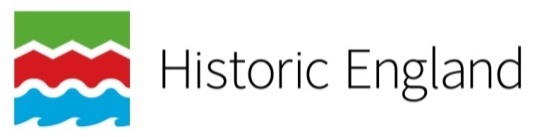 PICTURE 27 
Saltaire
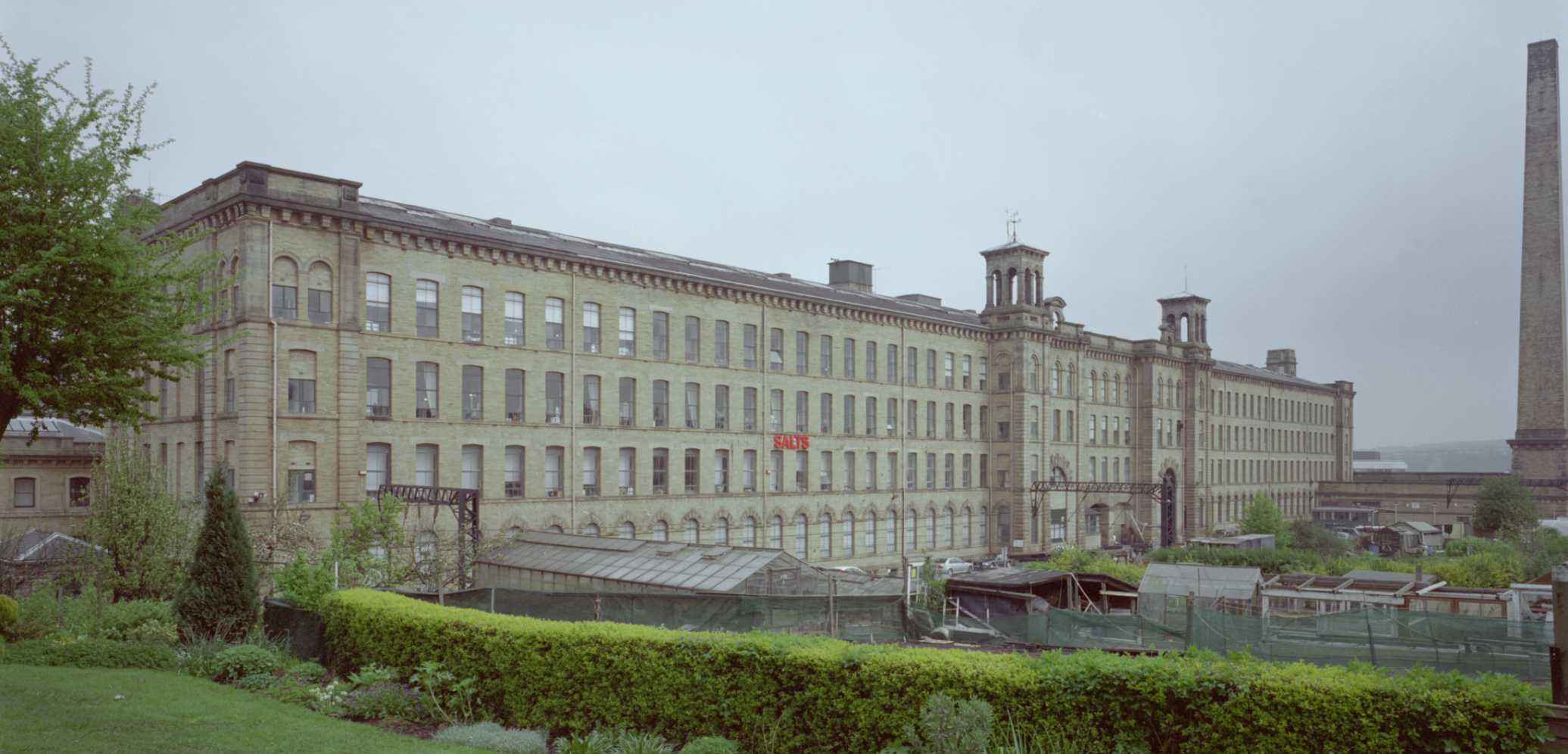 Image: © Crown Copyright. Historic England Archive Ref: AA010818, Taken: Nov 1998
https://historicengland.org.uk/images-books/photos/item/AA010818
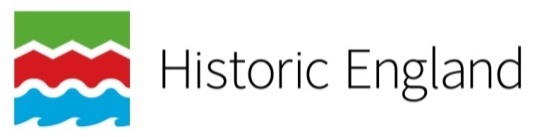 PICTURE 28 
Modern map of Saltaire
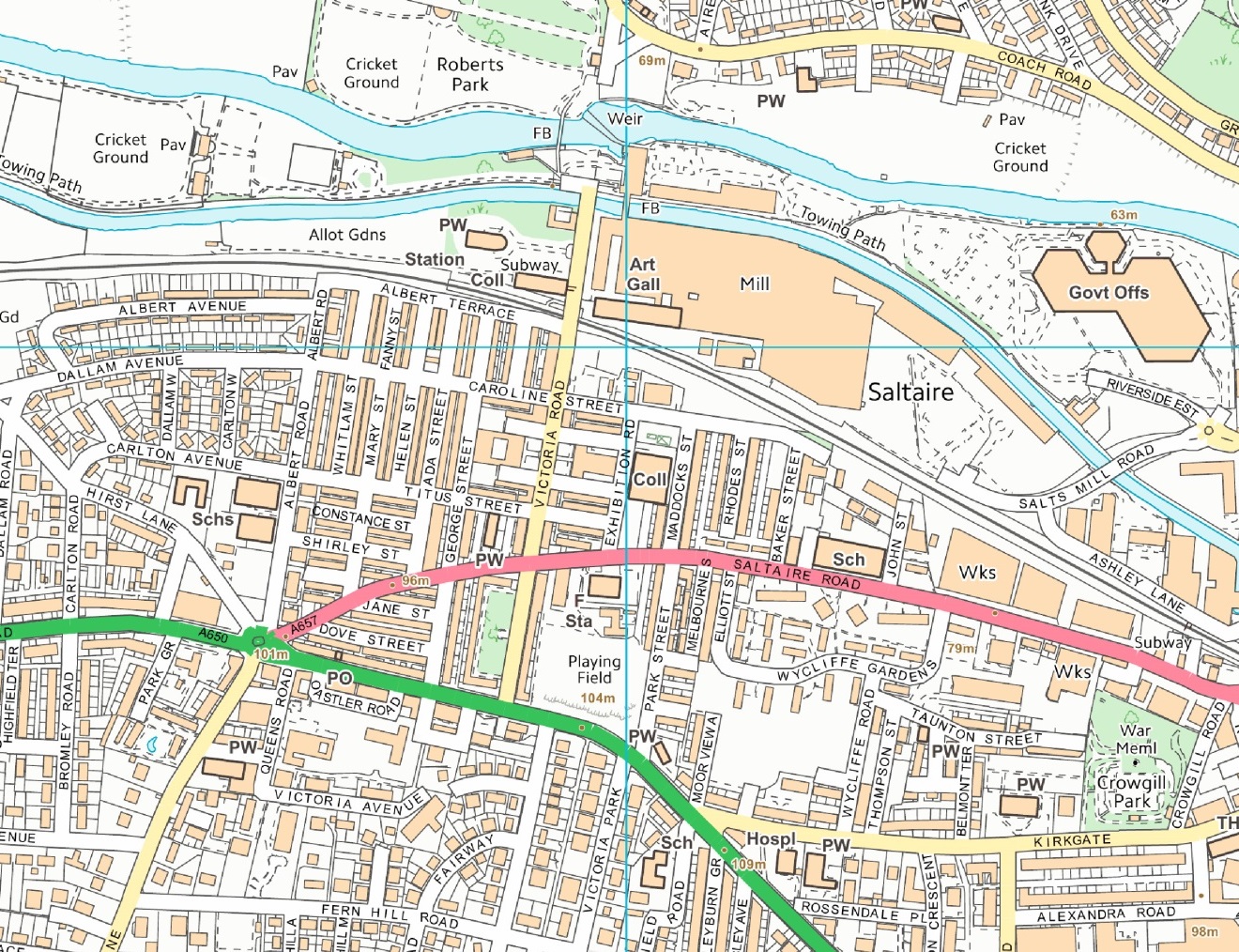 Image: © Crown Copyright and database right 2020. Supplied by Historic England under Ordnance Survey Licence number 100024900
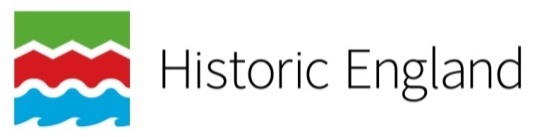 PICTURE 29 
Jonathan Silver
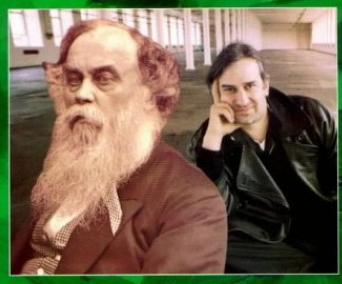 Permission to use the screen shot of book ‘Salt and Silver’  given by Zoe Silver
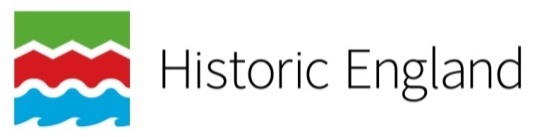 Scene 6

Manningham Lane 
and Drummond Mill
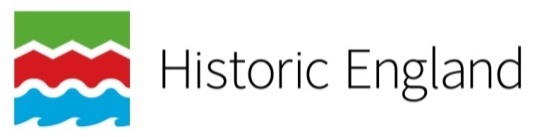 PICTURE 30 
Drummond Mill
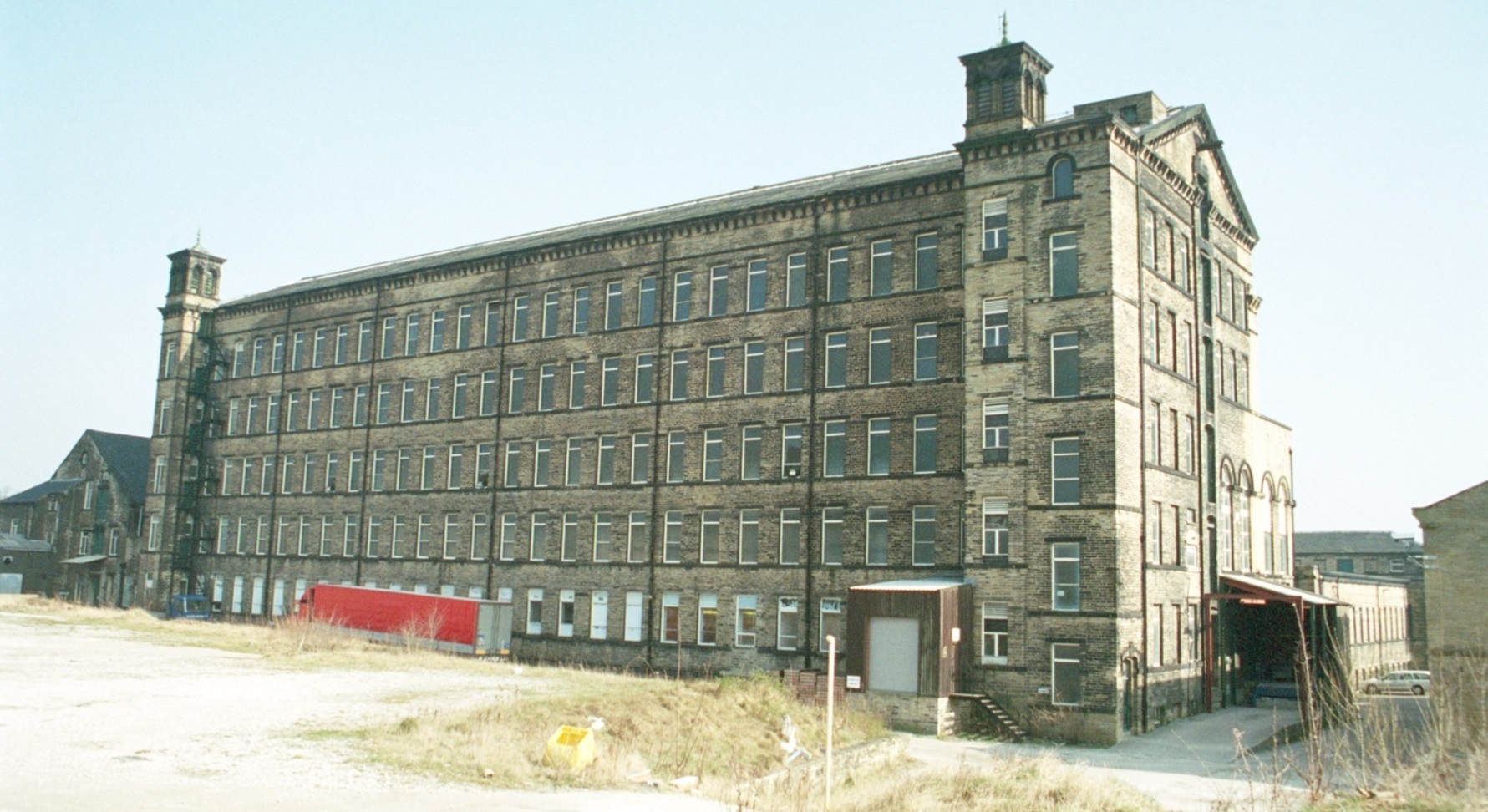 Image: ©  IoE Mr J A Lowes. Source Historic England Archive Ref: IOE01/10234/06 Taken: 16 Mar 2003
https://historicengland.org.uk/images-books/photos/item/IOE01/10234/06
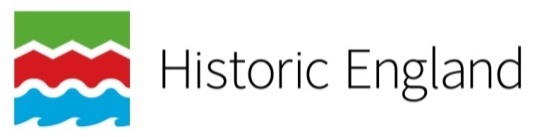 PICTURE 31 
Drummond Mill
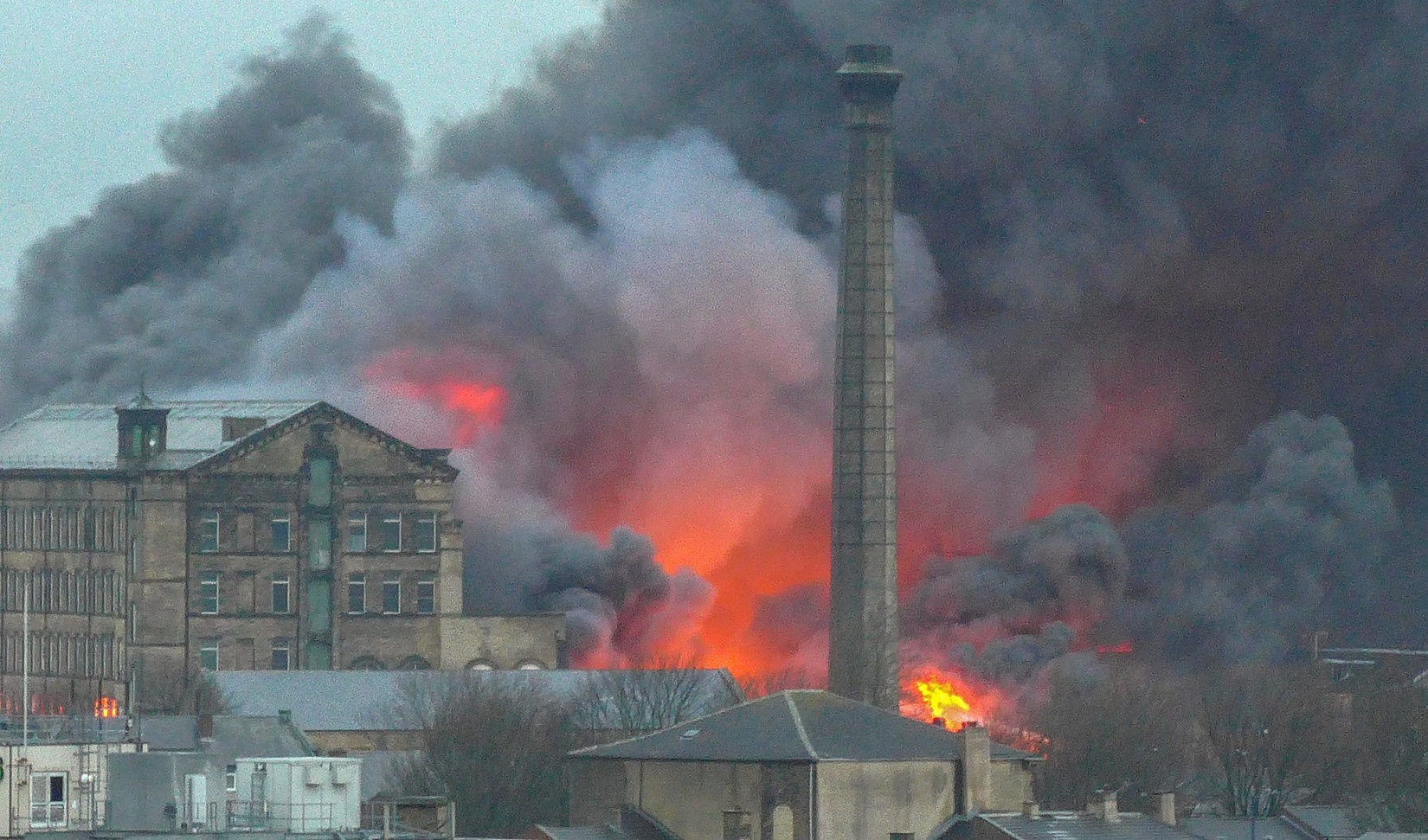 Image: ©  Tim Green from Bradford, CC BY 2.0 <https://creativecommons.org/licenses/by/2.0>, via Wikimedia Commons https://commons.wikimedia.org/wiki/File:Drummond_Mill_Fire_(24306234169).jpg
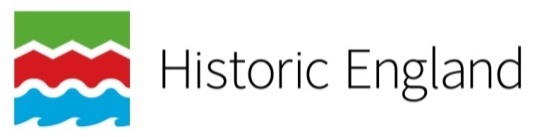 Scene 7

Sport
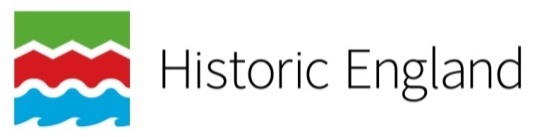 PICTURE 32 
Valley Parade
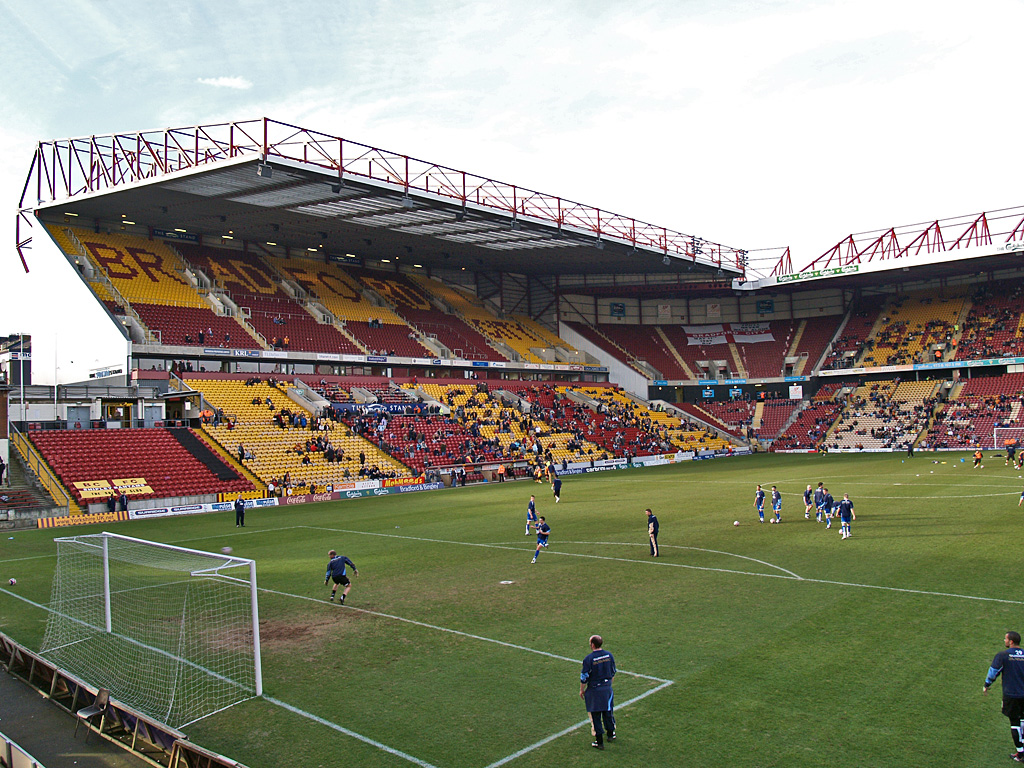 Image: © David Ingham, CC BY-SA 2.0 <https://creativecommons.org/licenses/by-sa/2.0>, via Wikimedia Commons https://commons.wikimedia.org/wiki/File:Valley_Parade,_Bradford.jpg
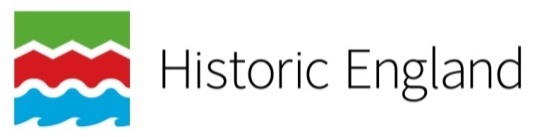 PICTURE 33 
Bradford Park Avenue
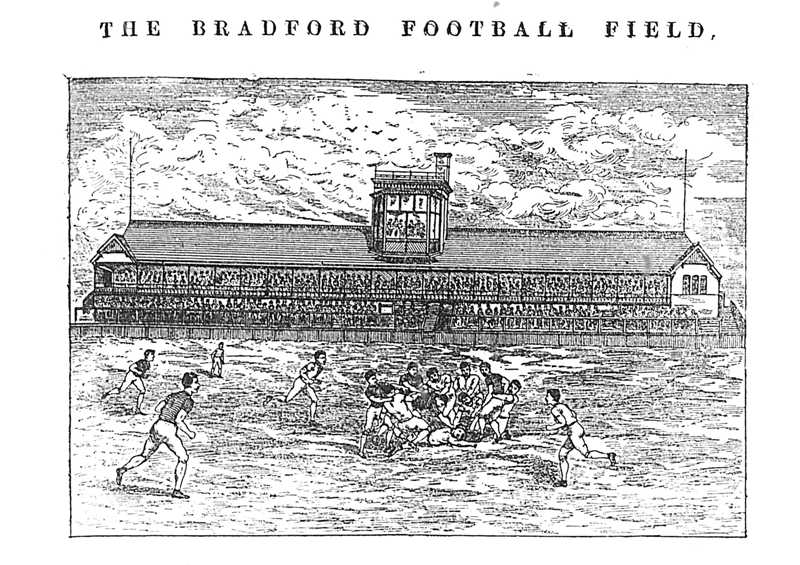 Source: http://www.bradfordfc.org.uk/html/park_avenue.html
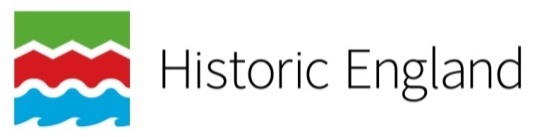 PICTURE 34 
Manningham FC (Rugby Football)
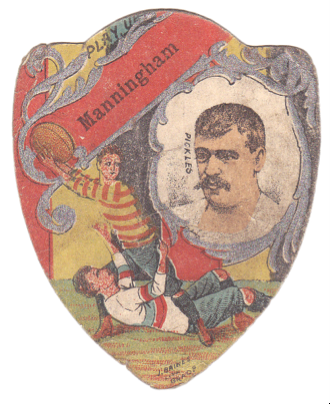 Source: https://www.playingpasts.co.uk/articles/football/the-origins-of-professional-football-in-bradford/
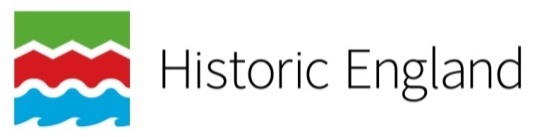 PICTURE 35 
Bradford City 1903/04
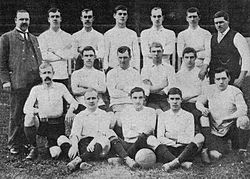 Source: https://www.playingpasts.co.uk/articles/football/bradford-city-afc-held-back-by-history/
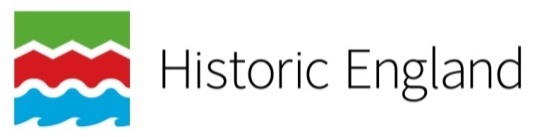 PICTURE 36 
Female Footballers
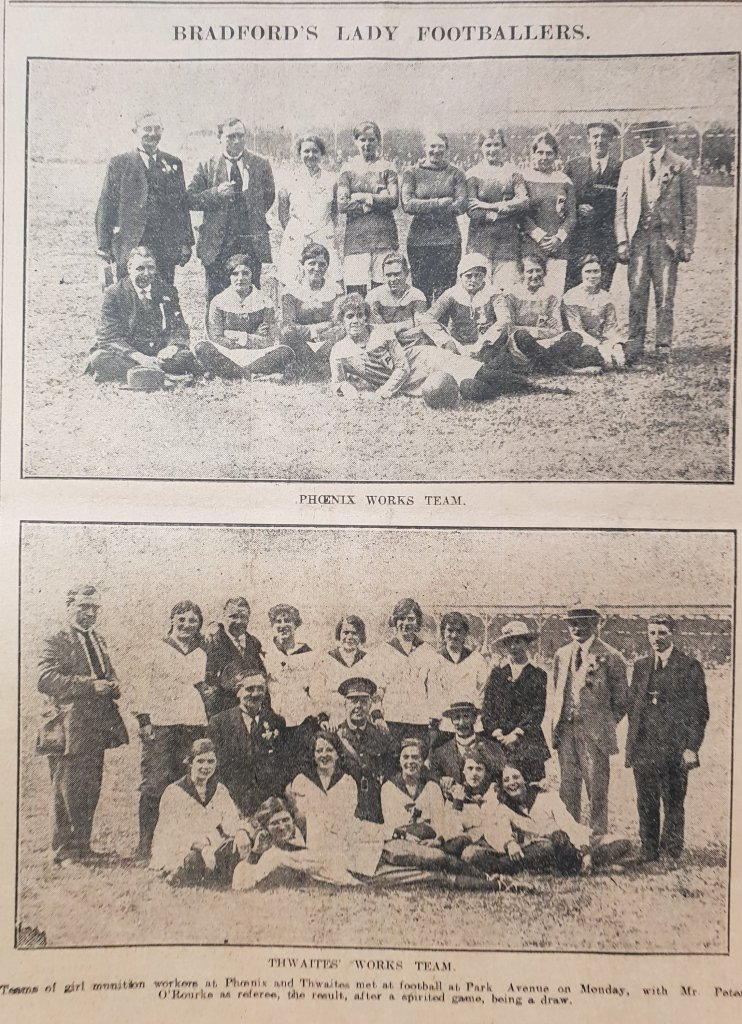 Source: https://bradfordsporthistory.com/2018/09/24/21-october-2018/
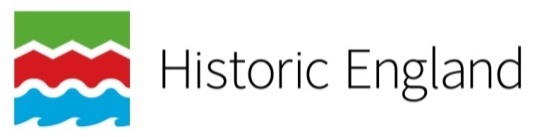 PICTURE 37 
Bradford sports people
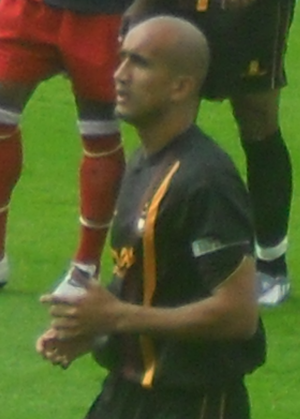 Zesh Rehman
Image: ©  Mattythewhite, CC BY-SA 3.0 <https://creativecommons.org/licenses/by-sa/3.0>, via Wikimedia Commons https://commons.wikimedia.org/wiki/File:Zesh_Rehman_York_City_v._Bradford_City_1.png
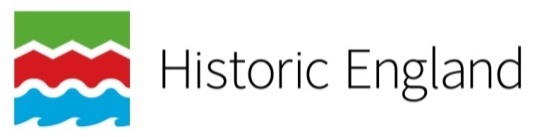 PICTURE 38 
Bradford sports people
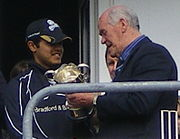 Brain Close & Azeem Rafeeq
Image: © Mdcollins1984, CC BY-SA 3.0 <https://creativecommons.org/licenses/by-sa/3.0>, via Wikimedia Commons
https://commons.wikimedia.org/wiki/File:Azeem_rafiq_and_brian_close.jpg
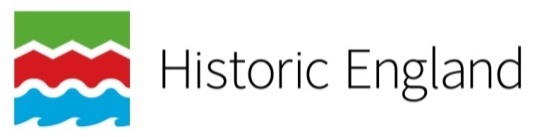 TASK
Sport Re-cap
How much can you remember about Sports in Bradford?


You could answer these questions in small groups.


Some answers can be written in your own words.


Some questions need factual answers.
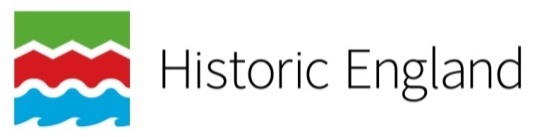 TASK
Sport Re-cap
6. What was Bradford City’s first name?
	a) Manningham RC       b) Manningham CF     c) Manningham FC

7. Where did the women’s teams come from?
	a) Hospitals & laundries
	b) Breweries & mills
	c) Laundries & mills

8. Who was the first South Asian captain of Bradford City?
	a) Zak Rahman             b) Zesh Rahimi 	    c) Zesh Rahman

9. Which is the correct nickname for Bradford City?
	a) Roosters                   b) Bantams 	                 c) Broilers 

10. Who won 4 international karate awards?
	a) Lynne Whistler          b) Katy Antsel	     c) Katelyn Entwhistle